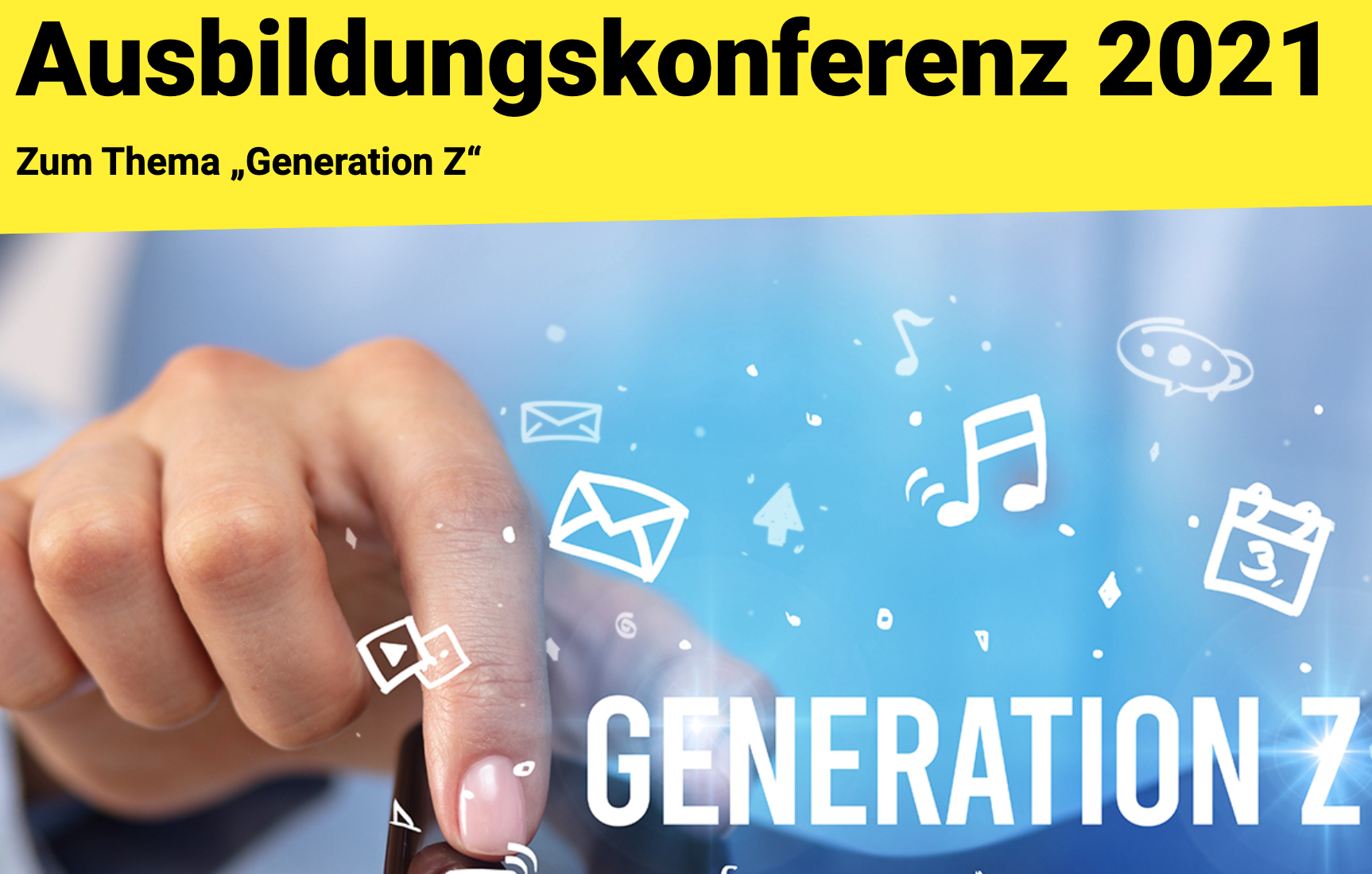 Berufsausbilder-Verband (BAV) Bayern e.V.
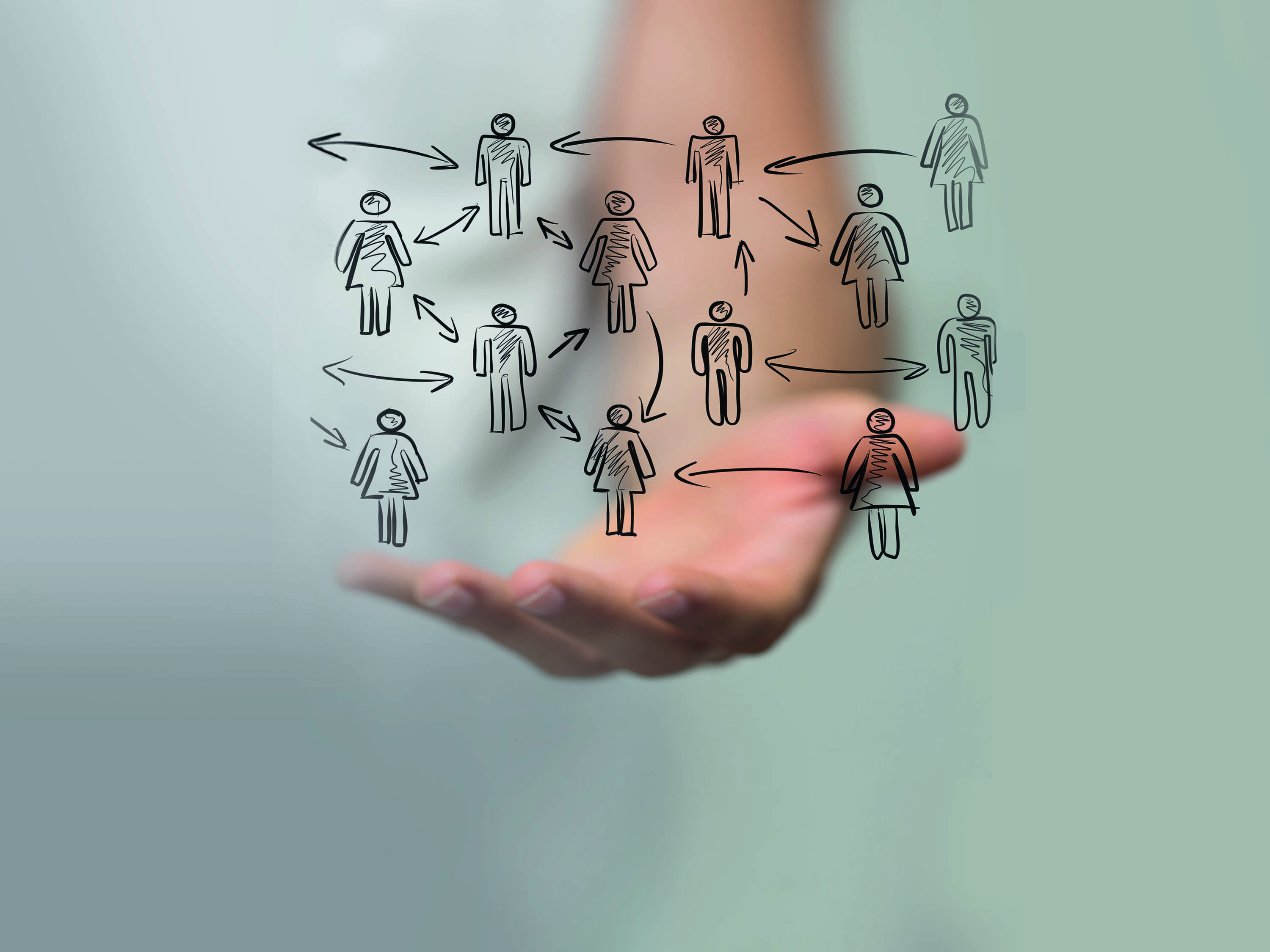 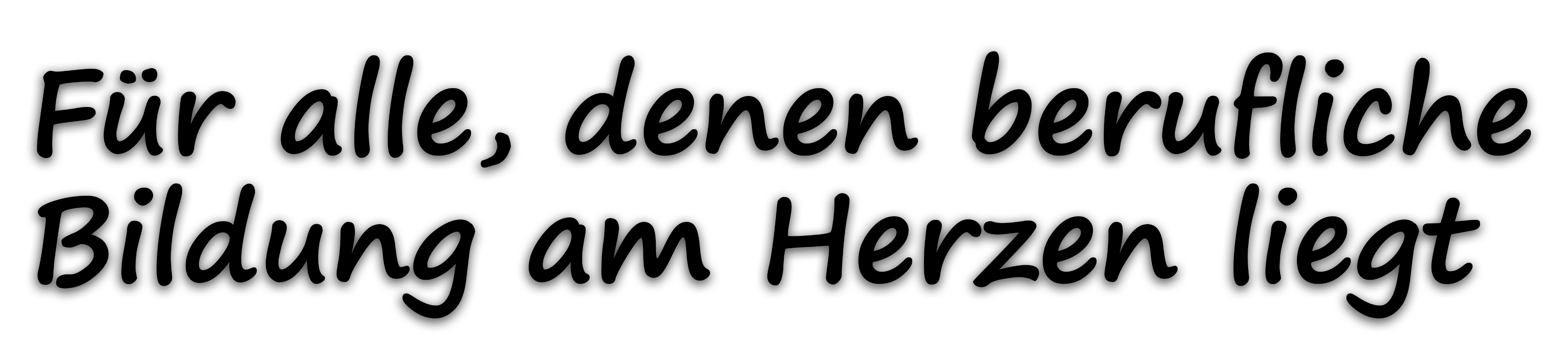 Ausbilderqualifizierung der Zukunft?
Prof. Dr. Barbara Kreis-Engelhardt
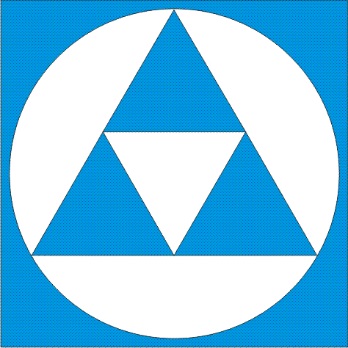 Founder, Wissenschaftliche Leitung Ammersee-Mental-Zentrum* Coaching-Praxis „Werkstatt der Talente“* Private "Gesundheitspraxis" nach dem Heilpraktiker-  Gesetz beschränkt auf das Gebiet der Psychotherapie* MENTAL-Training- und LEADERSHIP-Akademie
Professorin für Business-Transformation, e-business, Mindful&Neuro-Leadership, Führungs- und Organisationspsychologie, Agiles Projekt-, Change-, Wissens- u. Konfliktmanagement & Mediation an der Hochschule für Wirtschaft und Umwelt Nürtingen-Geislingen (HfWU)https://www.hfwu.de/barbara-kreis-engelhardt/
Präsidentin des Bundesverbandes Faktor Mensch an Schule e.V.http://www.faktormenschanschule.de 
Stellv. Landesvorsitzende des Berufsausbilder-Verbandes (BAV) Bayern.e.V. http://www.bdba-lv-by.de , 
Stellv. Bundesvorsitzende des BDBA e.V.

Außenstelle der DBADeutsche Berufsausbilder Akademie e.V.
http://dba-akademie.de
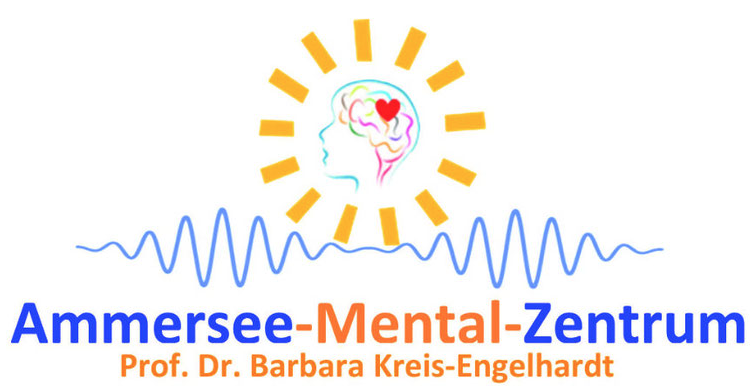 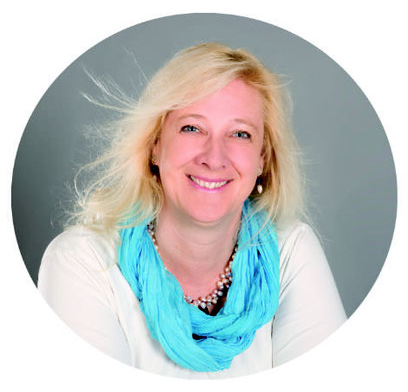 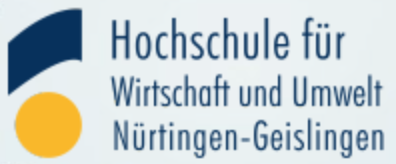 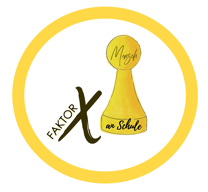 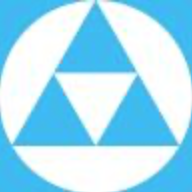 Prof. Dr. Barbara Kreis-Engelhardtmentalprof4you
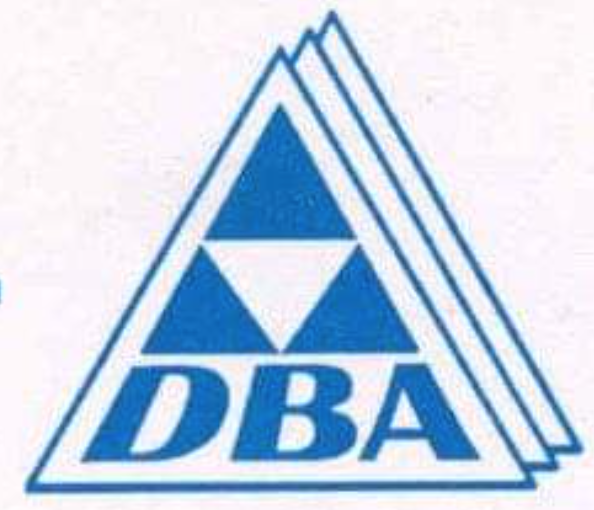 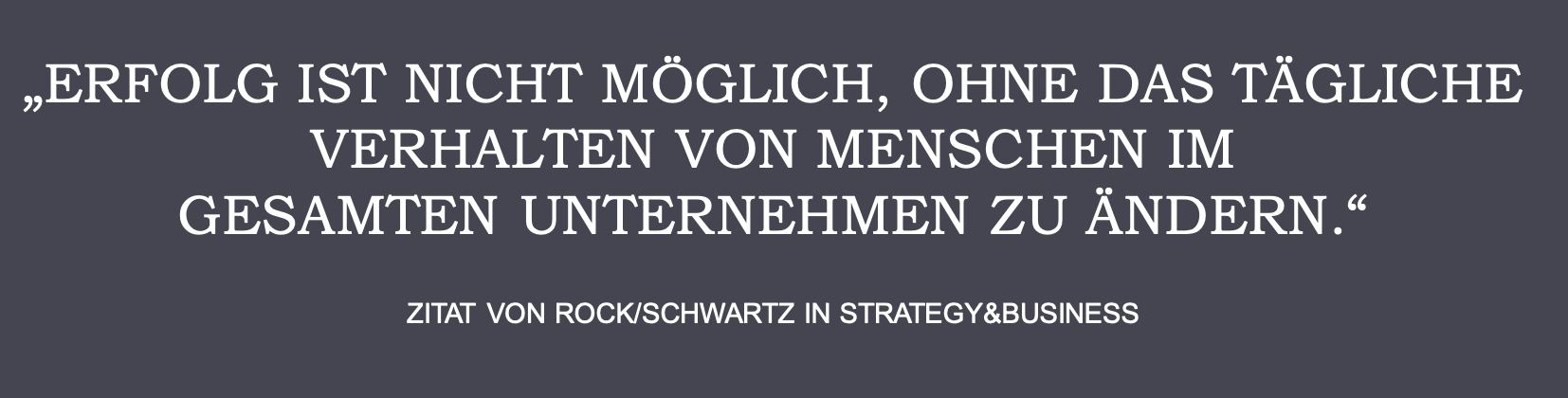 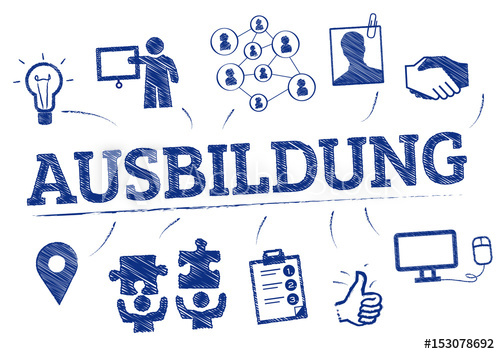 Die Veränderungsnotwendigkeit betrifft stets ALLE Beteiligten UND den Ausbildungs- und Prüfungsprozess selbst!
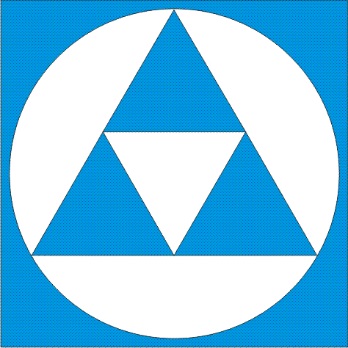 AGENDA
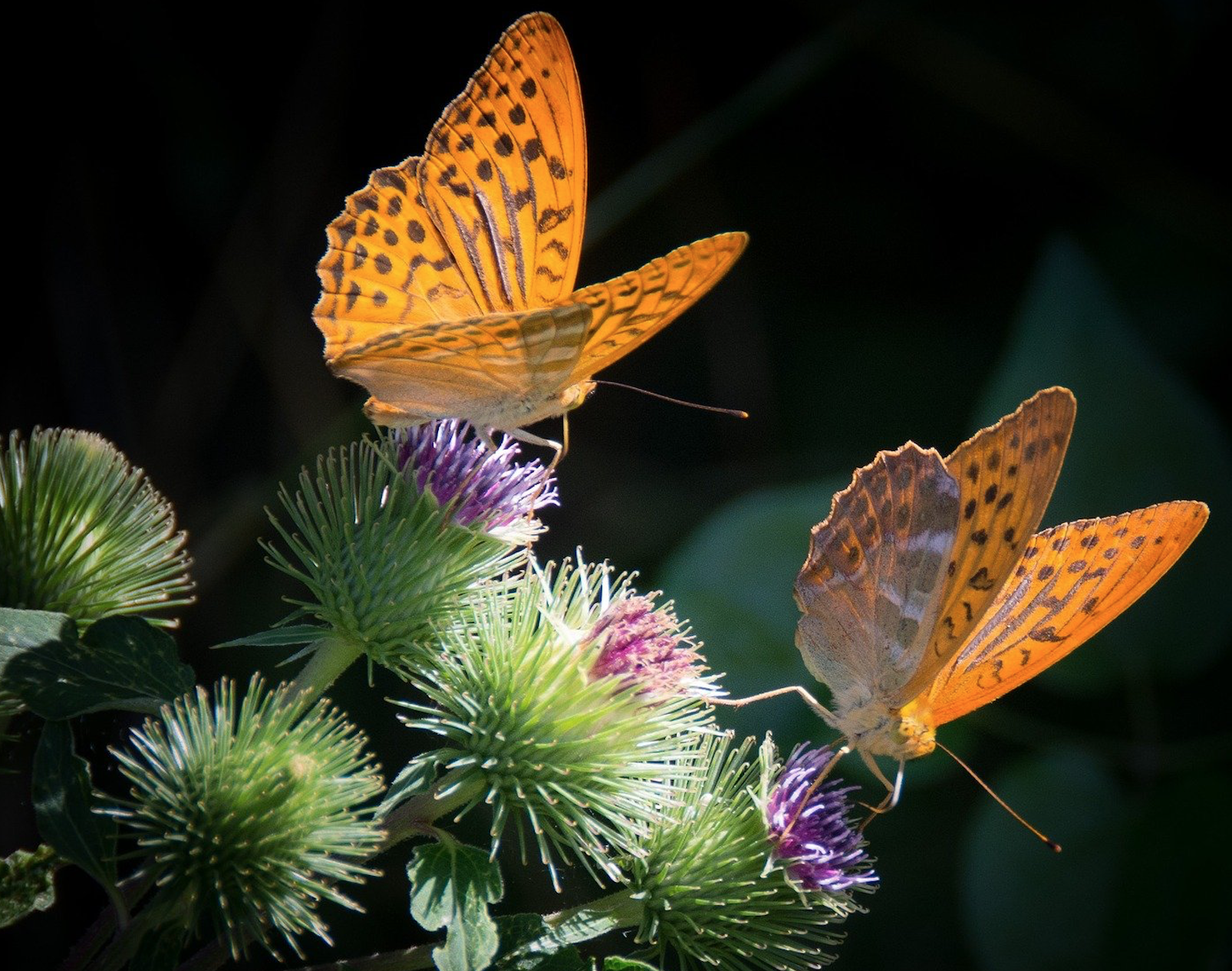 Berufsausbildung als Chance MIT Generation Z und Co.

Was braucht heute konkret die berufliche Ausbilderqualifizierung?

Triade der beruflichen Ausbildung ist auf dem Prüfstand!

Bewusste Gestaltung aller Stellschrauben für erfolgreiche Transformation!
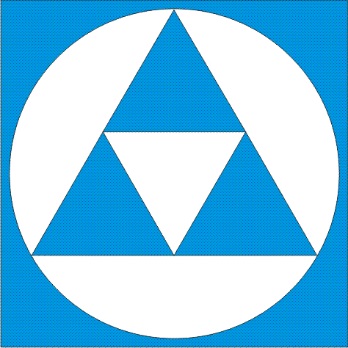 AGENDA
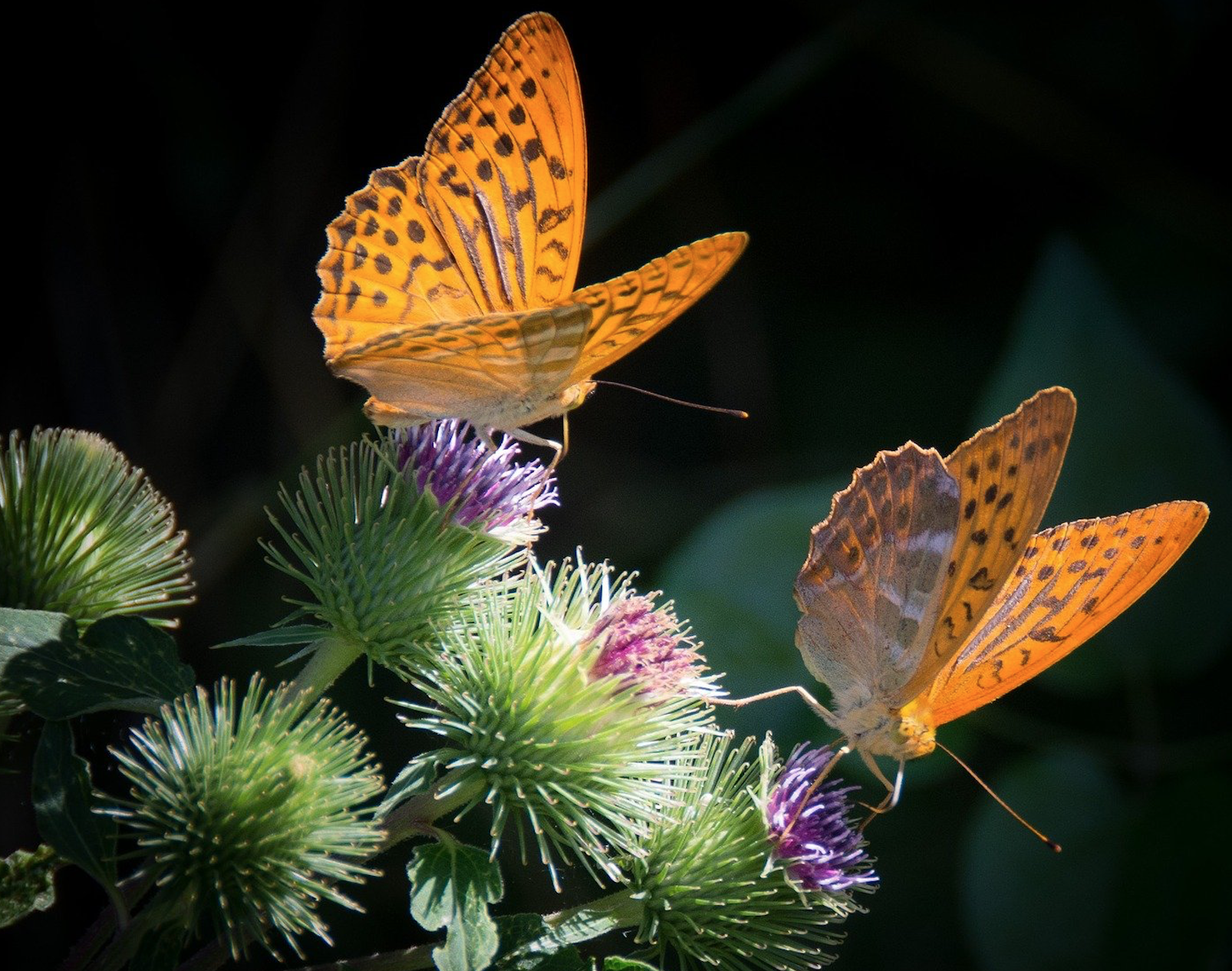 Berufsausbildung als Chance MIT Generation Z und Co.

Was braucht heute konkret die berufliche Ausbilderqualifizierung?

Triade der beruflichen Ausbildung ist auf dem Prüfstand!

Bewusste Gestaltung aller Stellschrauben für erfolgreiche Transformation!
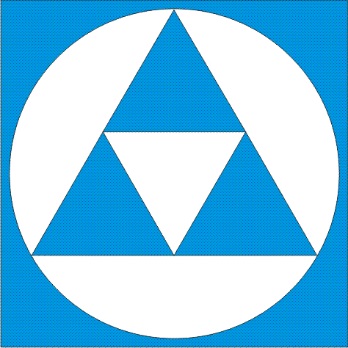 Berufsausbildung als Chance
MIT der Generation Z, Alpha und Co.im Zeitalter der Digitalisierung
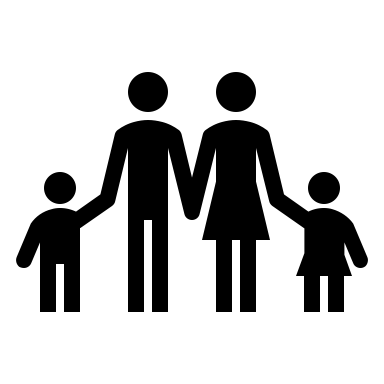 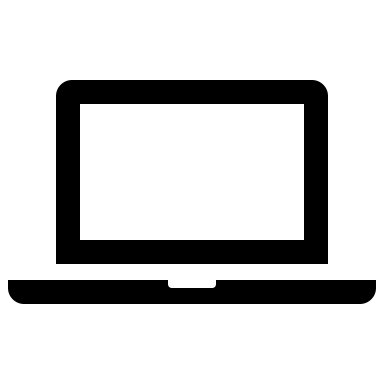 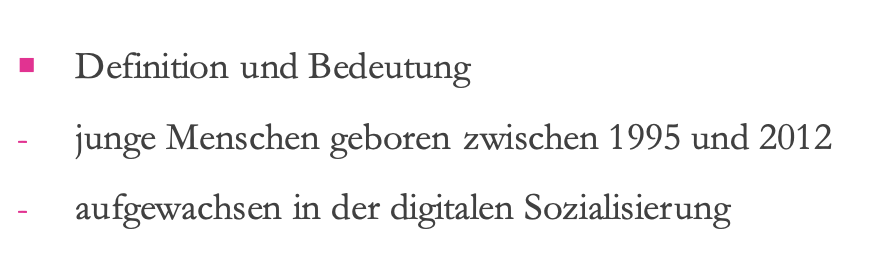 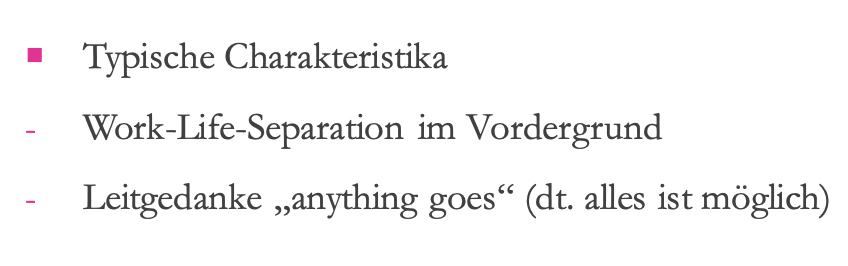 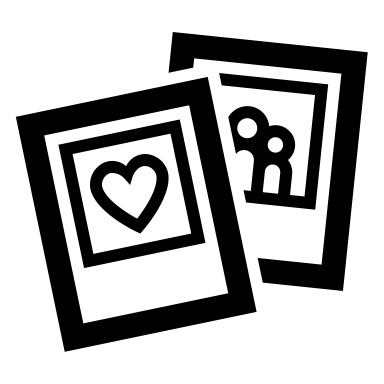 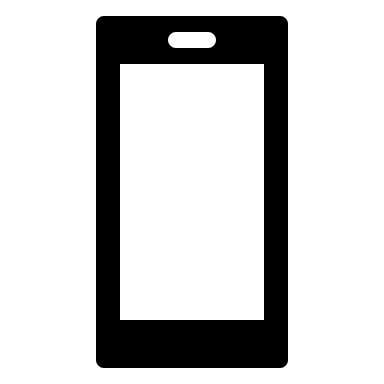 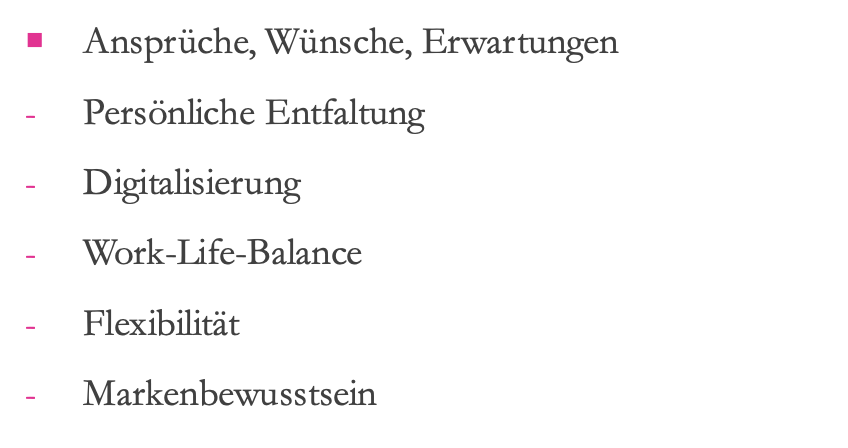 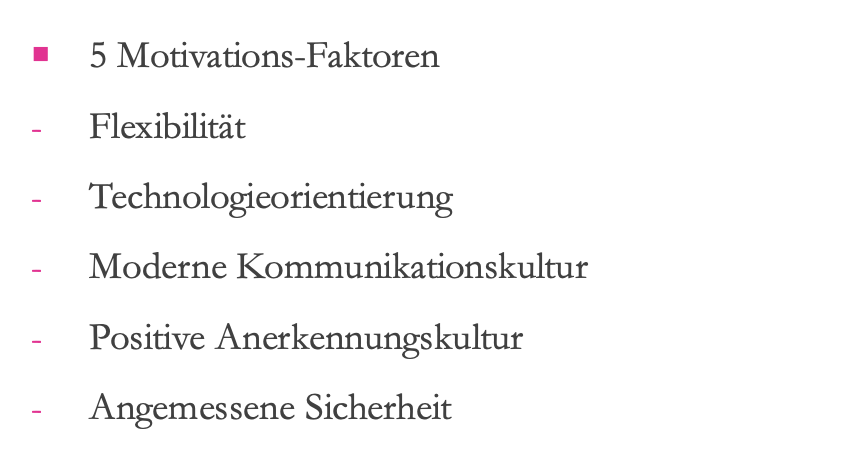 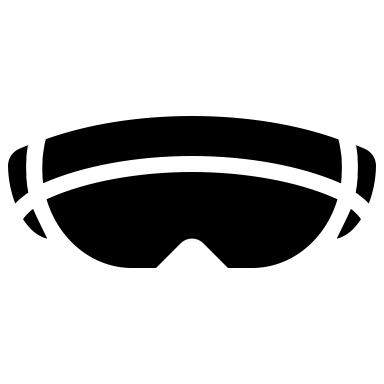 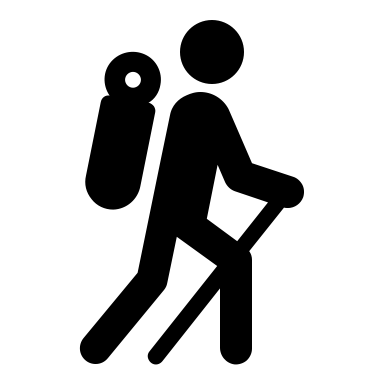 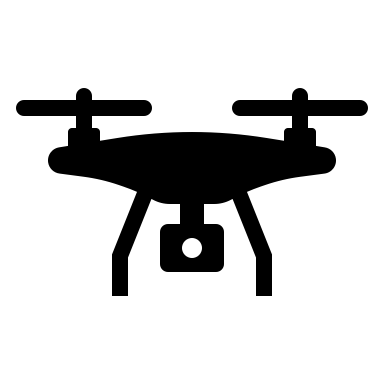 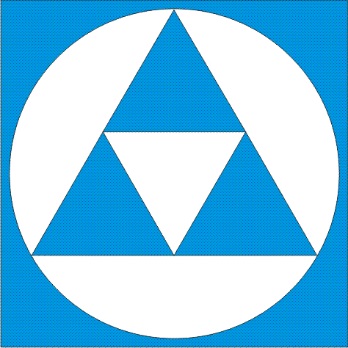 Berufsausbildung als Chance
MIT der Generation Z, Alpha und Co.im Zeitalter der Digitalisierung
Modern
Werteorientierung
Flexibilität
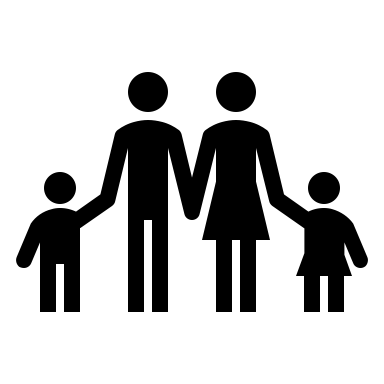 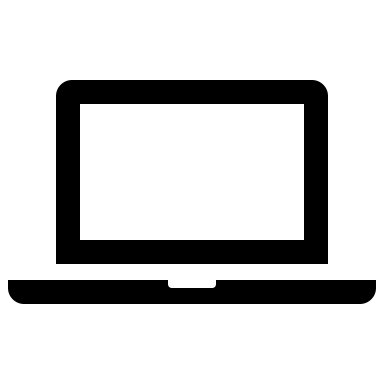 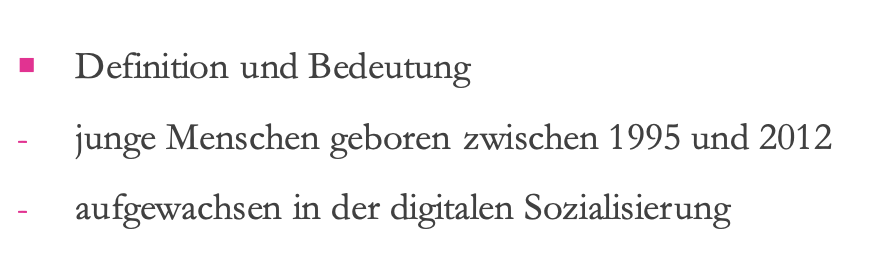 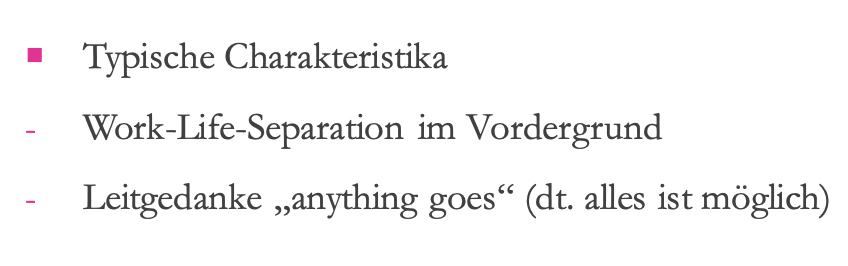 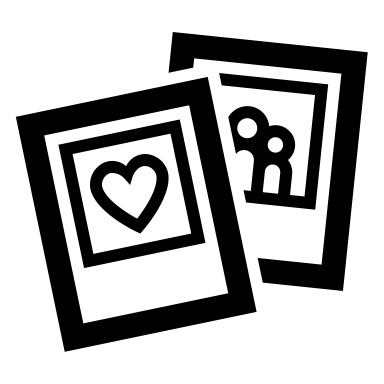 Sicherheit
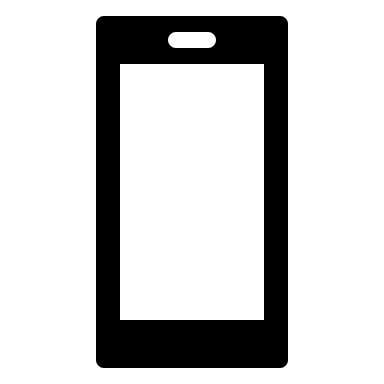 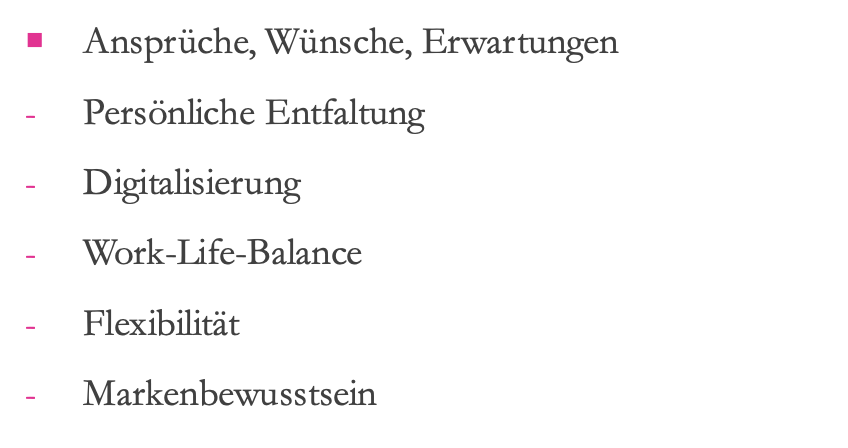 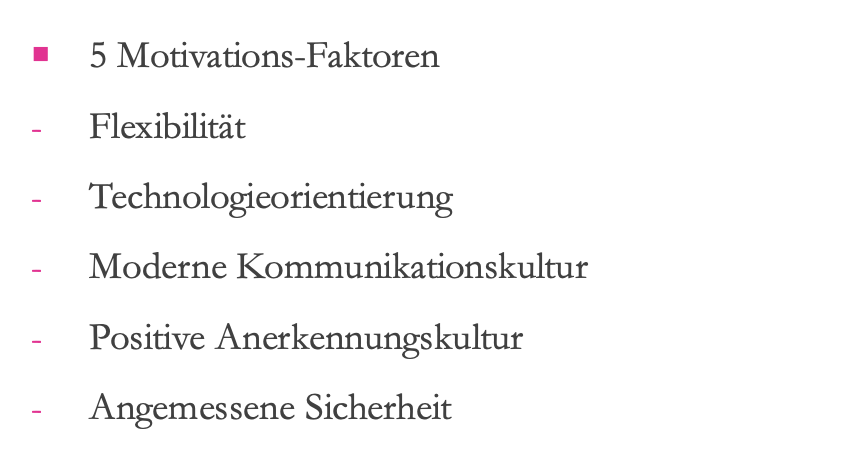 Neue Technologien
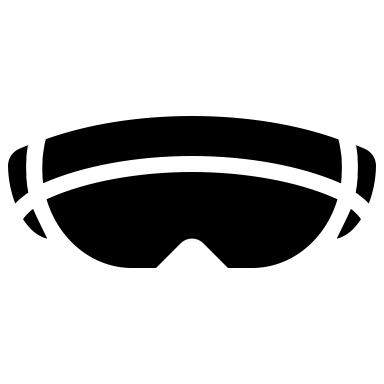 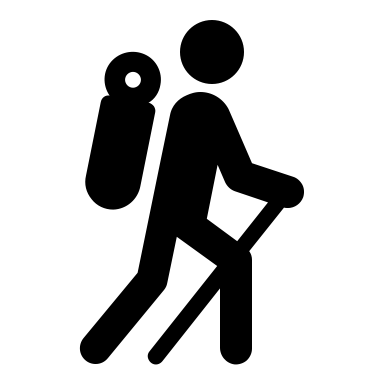 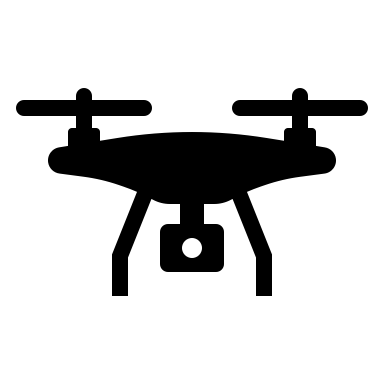 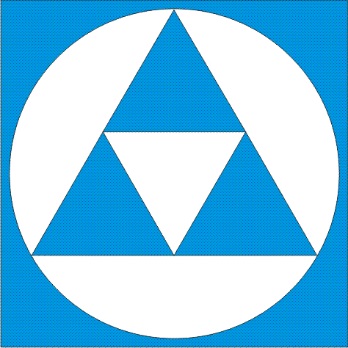 Berufsausbildung als Chance
MIT der Generation Z, Alpha und Co.im Zeitalter der Digitalisierung
Modern
Werteorientierung
Flexibilität
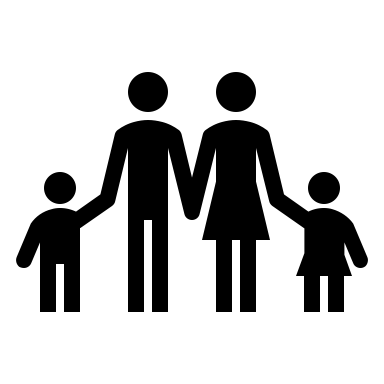 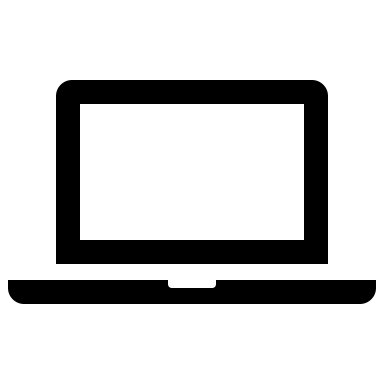 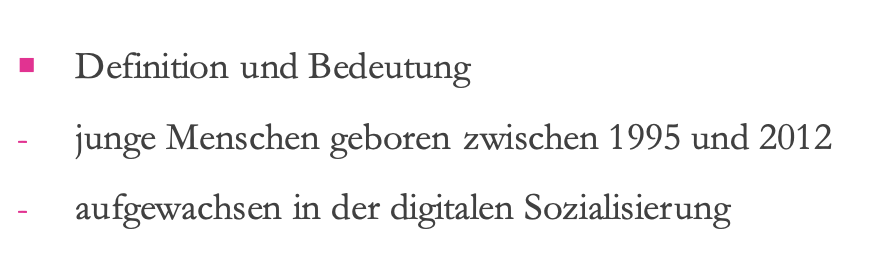 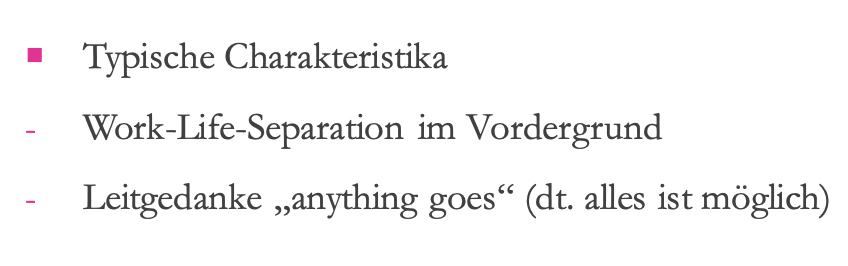 Bereitschaft freiwillig zusätzl. Einsatz/Praktika sinkt
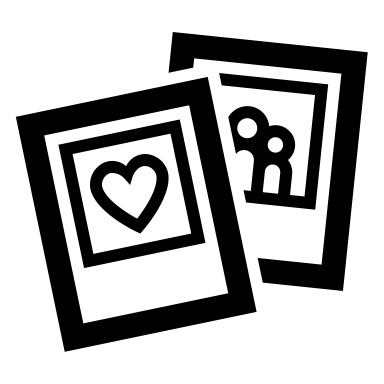 Sicherheit
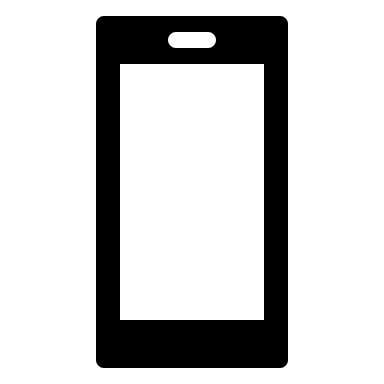 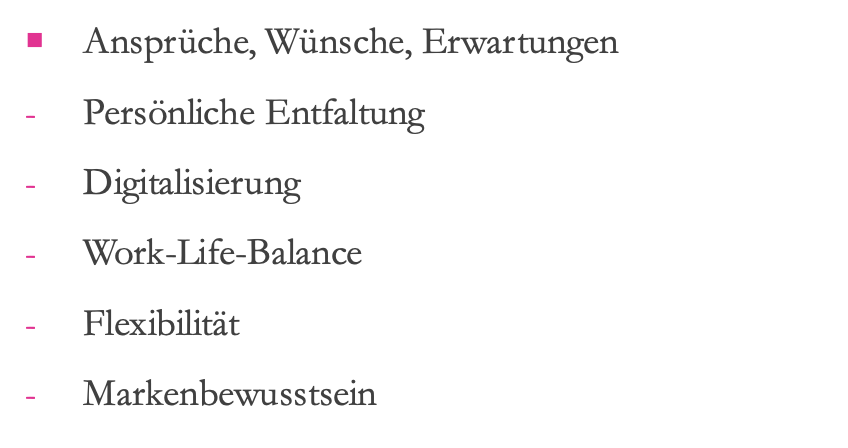 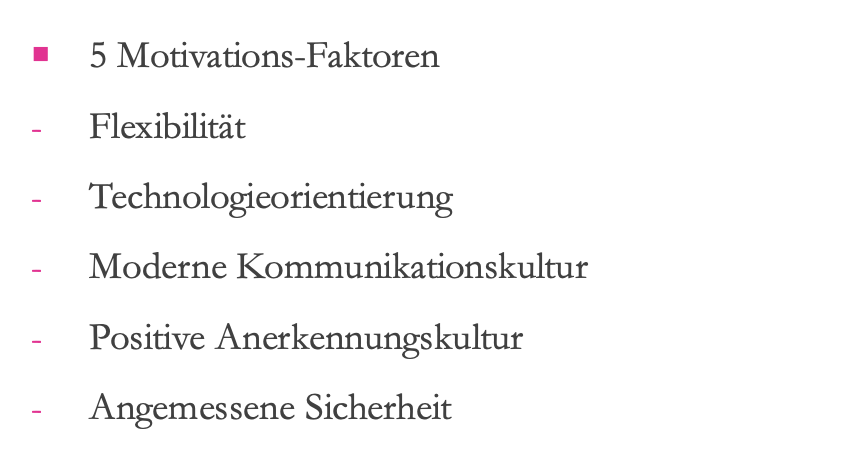 Geringe Berufsfeldorientierung
Neue Technologien
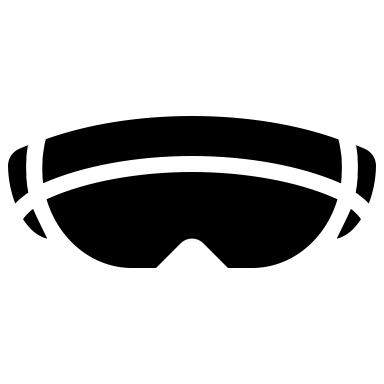 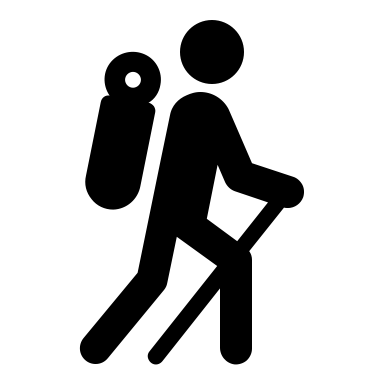 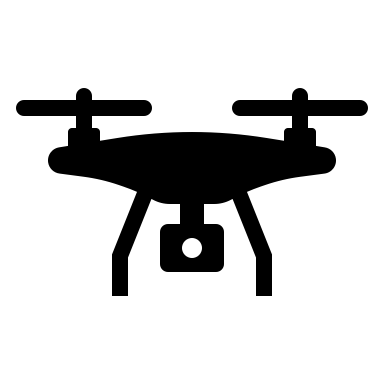 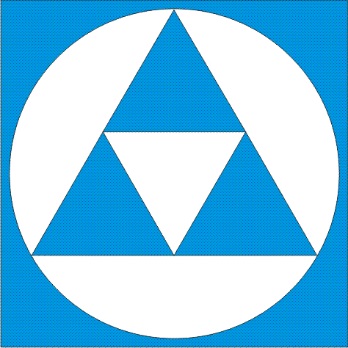 Konkrete Erfahrungen von Azubis und Anforderungen der Unternehmen HEUTE!
Ausbildungsreife
Schlüsselkompetenzen - Skills: Selbstführung verbessern!
Verbindliche abgestimmte Konzepte für Schüler / Lehrer / Ausbilder!
Bewusste Gestaltung und Nutzung von Wissensnetzwerken!
Agiles Mindset
Professionelle klassische & DIGITALE Medienkompetenz!...
Im Corona-Setting nicht genügend abgeholt!
Praxisbezug fehlt!
Digitale Kompetenzen fehlen!
„Falscher Einsatz“!
 ...
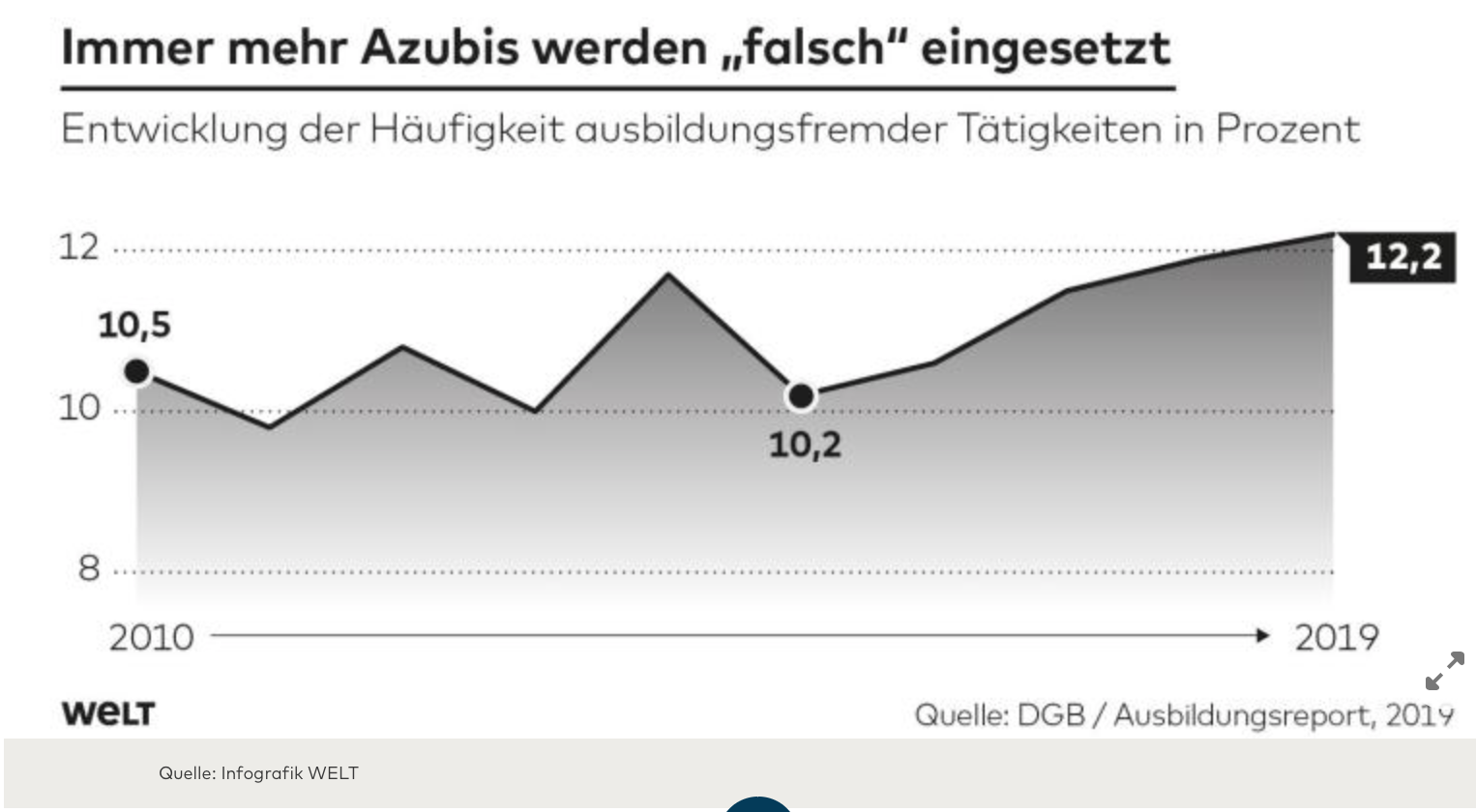 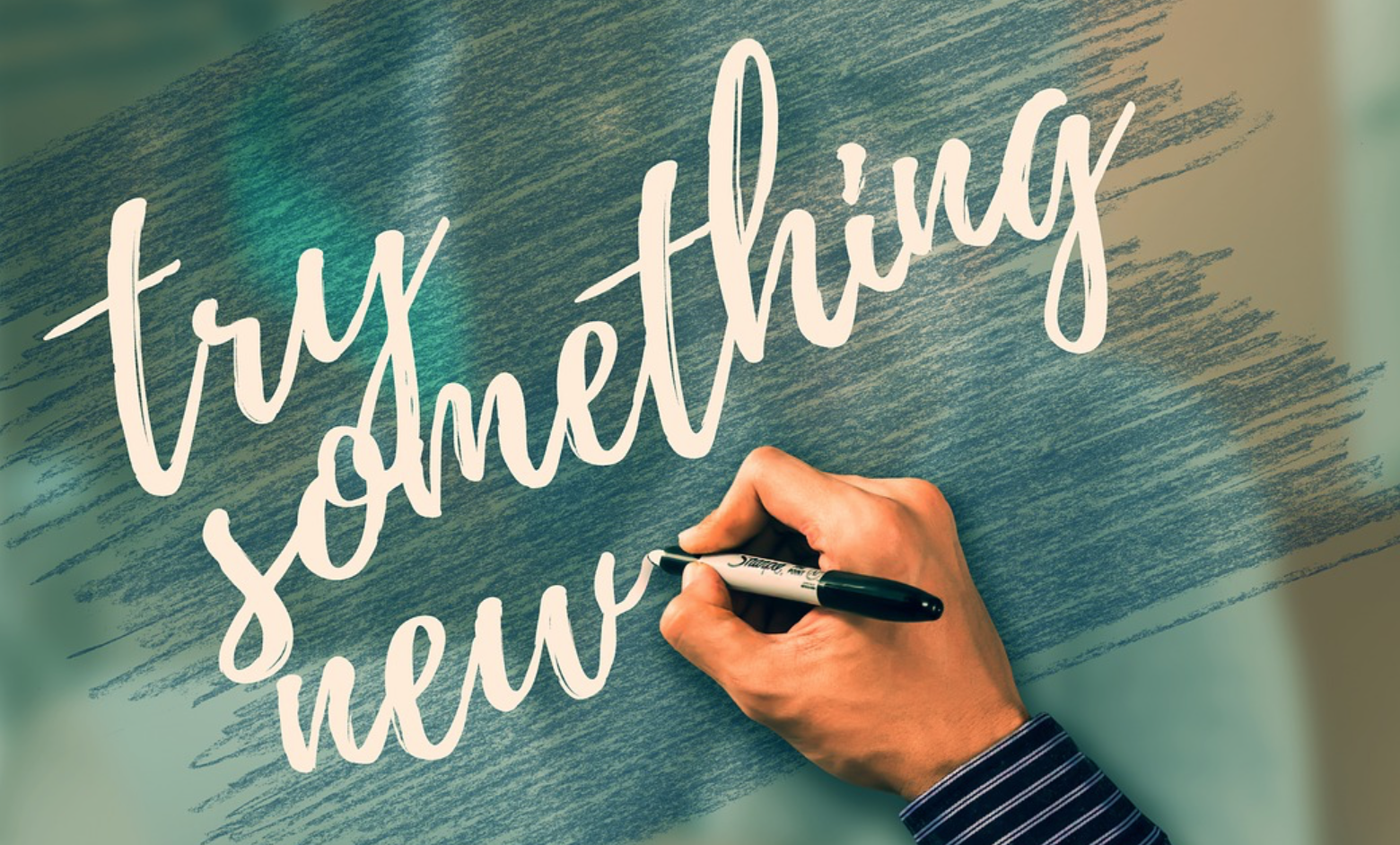 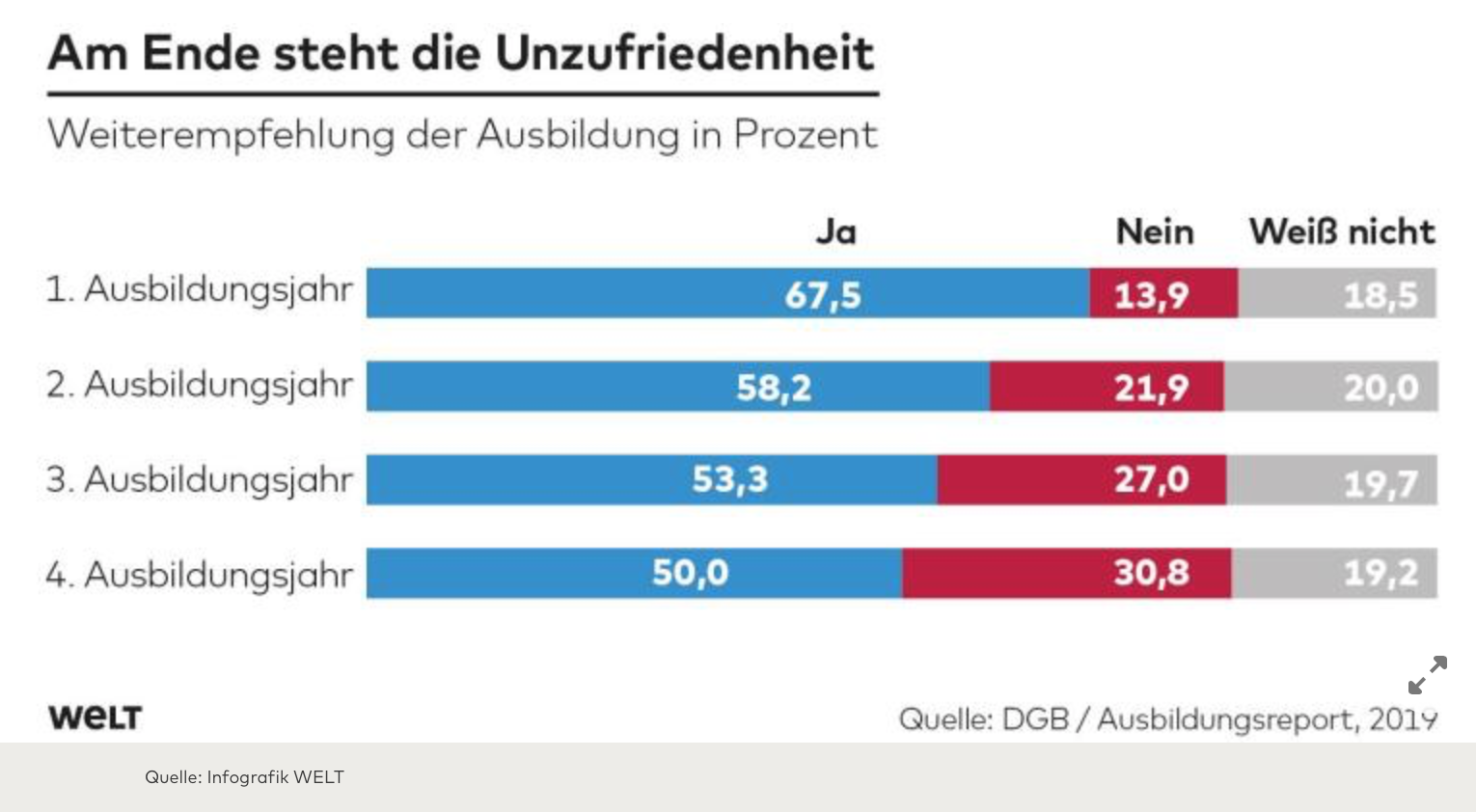 Ausbilderqualifzierung => geringeren Abbrecherquoten!
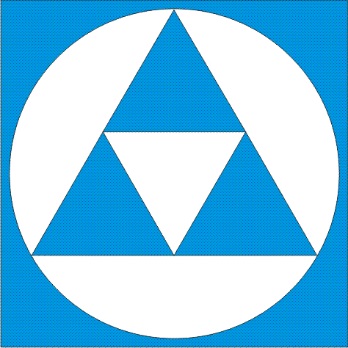 https://pixabay.com/de/illustrations/experiment-experimentieren-5594881/
AGENDA
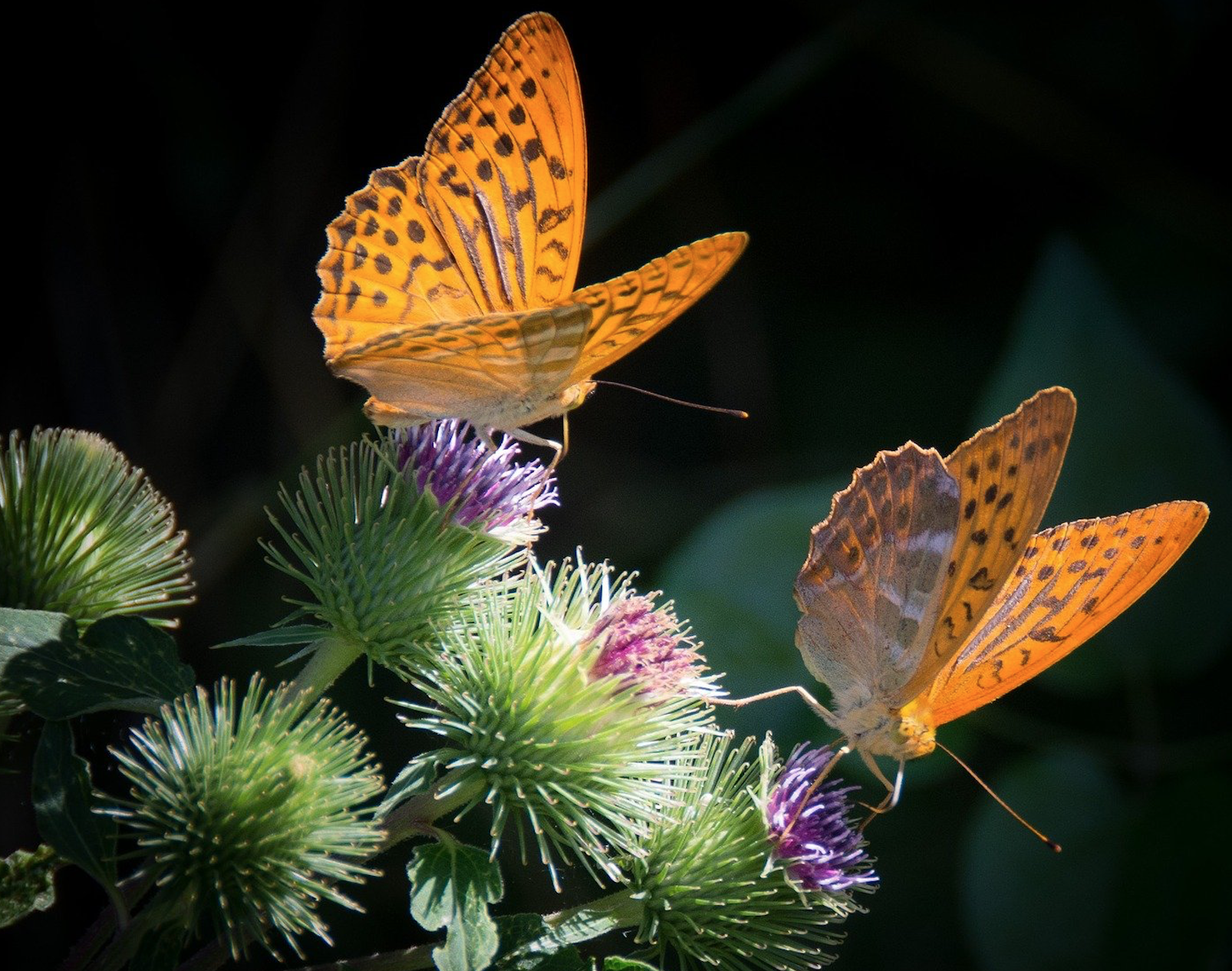 Berufsausbildung als Chance MIT Generation Z und Co.

Was braucht heute konkret die berufliche Ausbilderqualifizierung?

Triade der beruflichen Ausbildung ist auf dem Prüfstand!

Bewusste Gestaltung aller Stellschrauben für erfolgreiche Transformation!
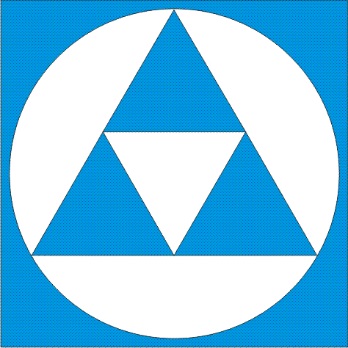 Was braucht also HEUTE konkret die berufliche Ausbilderqualifizierung?
Lernbegleiter nicht Unterweiser!
Digitale Ausbildung nicht Digitalisierung!
Stärken fördern nicht Schwächen aufdecken!
Distanz wahren UND Nähe zeigen!
Starkes Vorbild (Leader SEIN) nicht Diktat!
Bewusste Wertschätzende Begleitung!
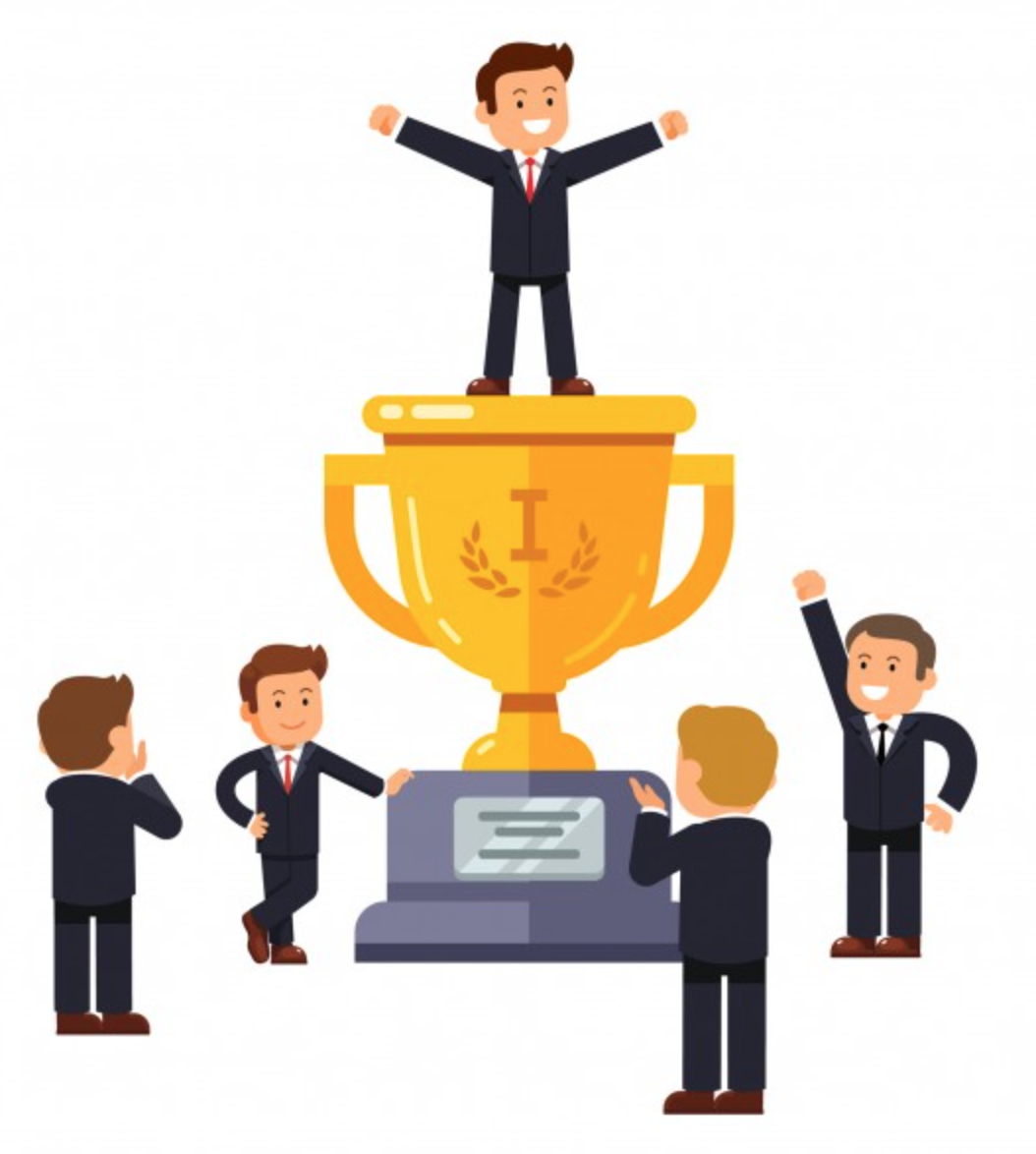 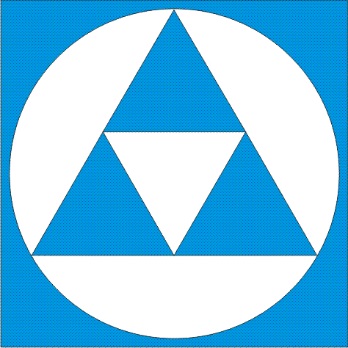 https://de.freepik.com/vektoren-kostenlos/leader-stand-auf-grossen-sieger-goldenen-cup_1311569.htm#page=1&query=sieger&position=1
Stärkung mentaler, emotionaler, körperlicher UND digitaler Kompetenzen für Ausbilder:innen!
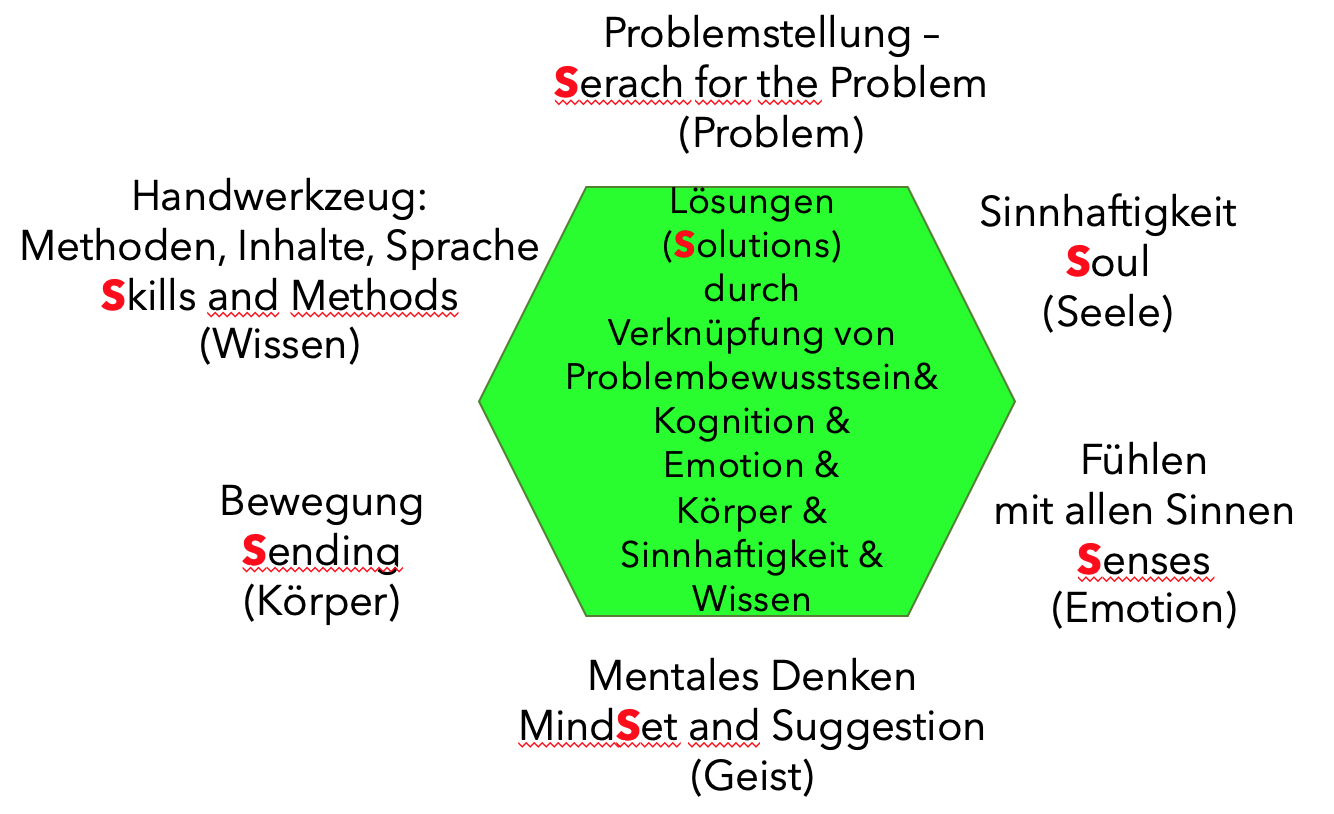 © 7 S-Success-Modell (Prof. Kreis-Engelhardt)
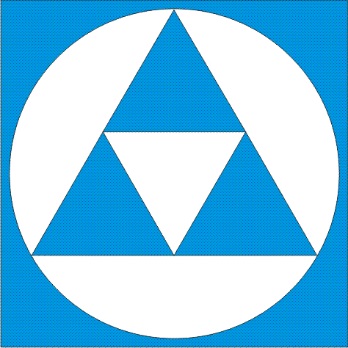 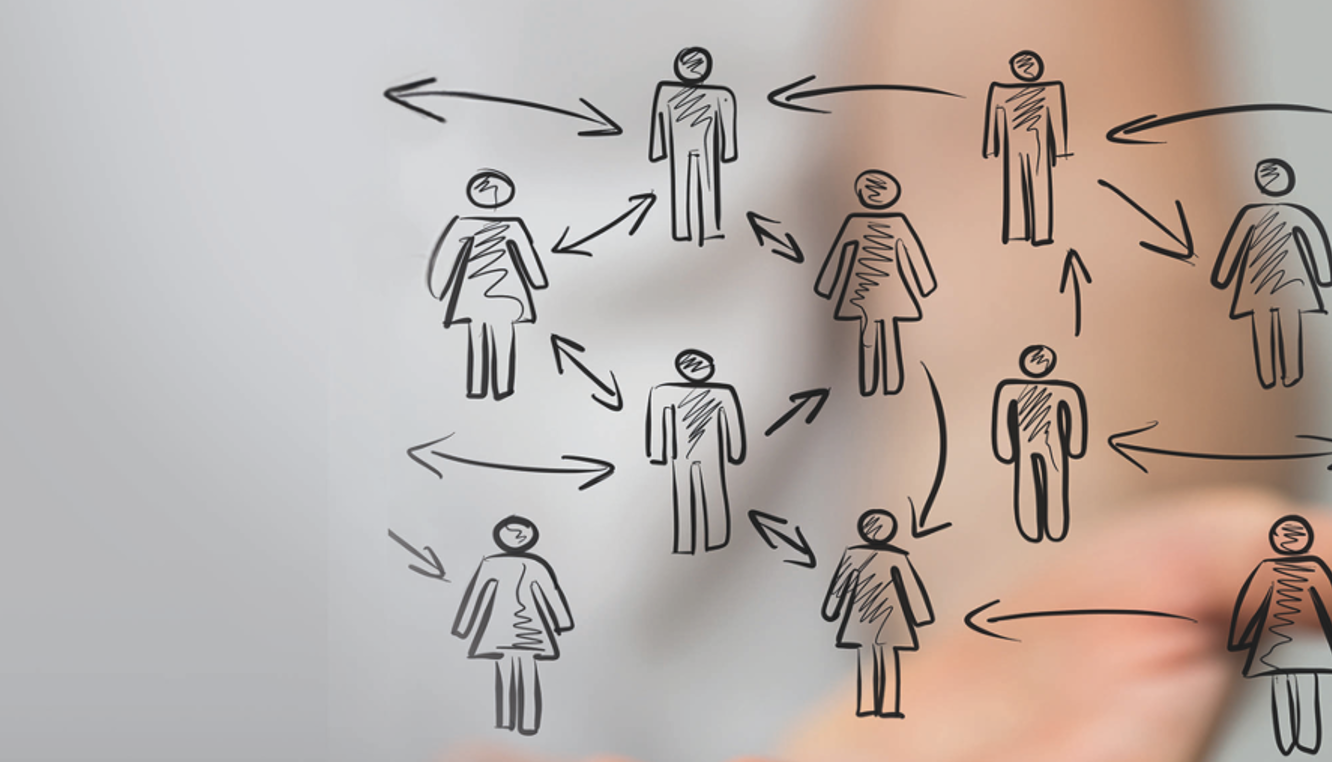 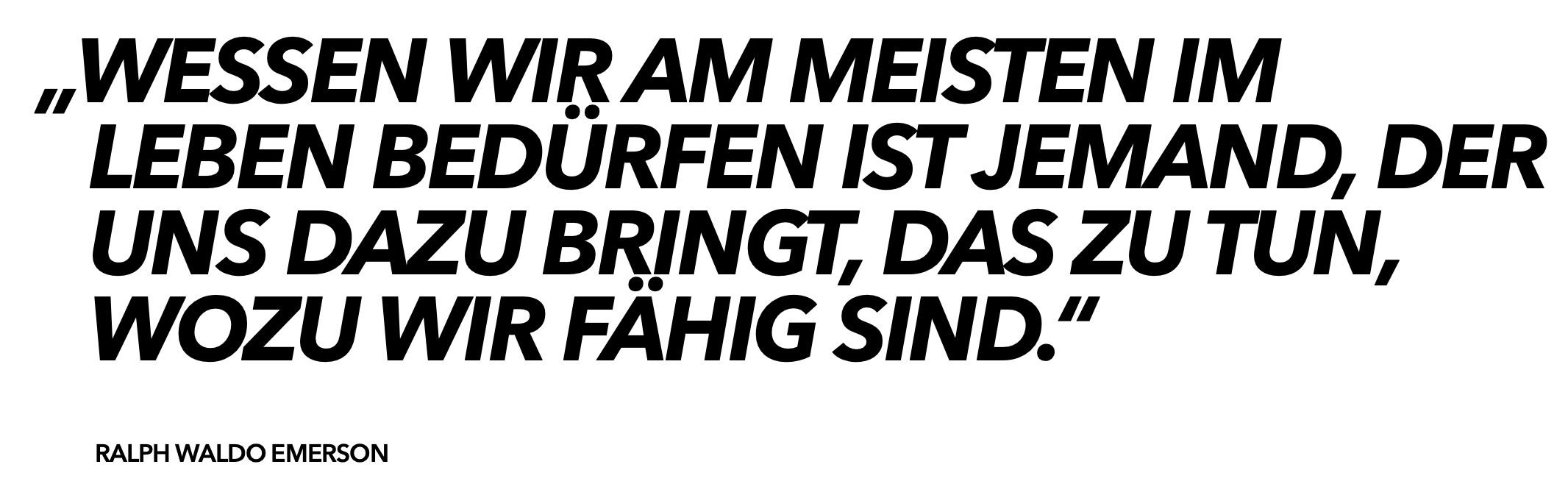 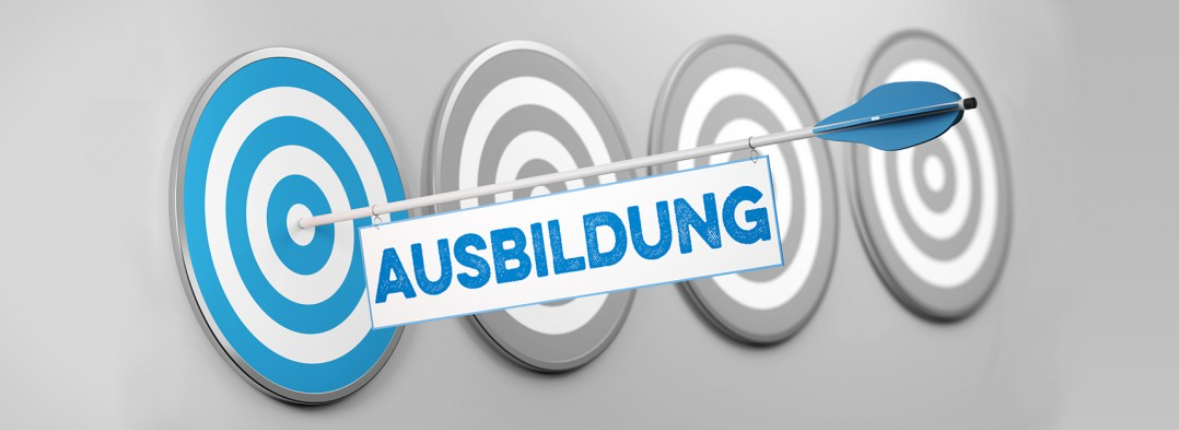 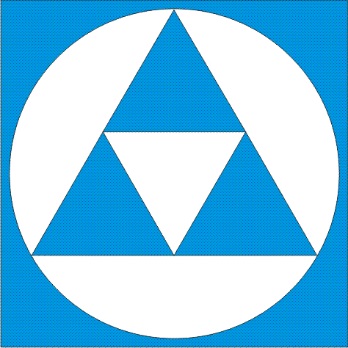 AGENDA
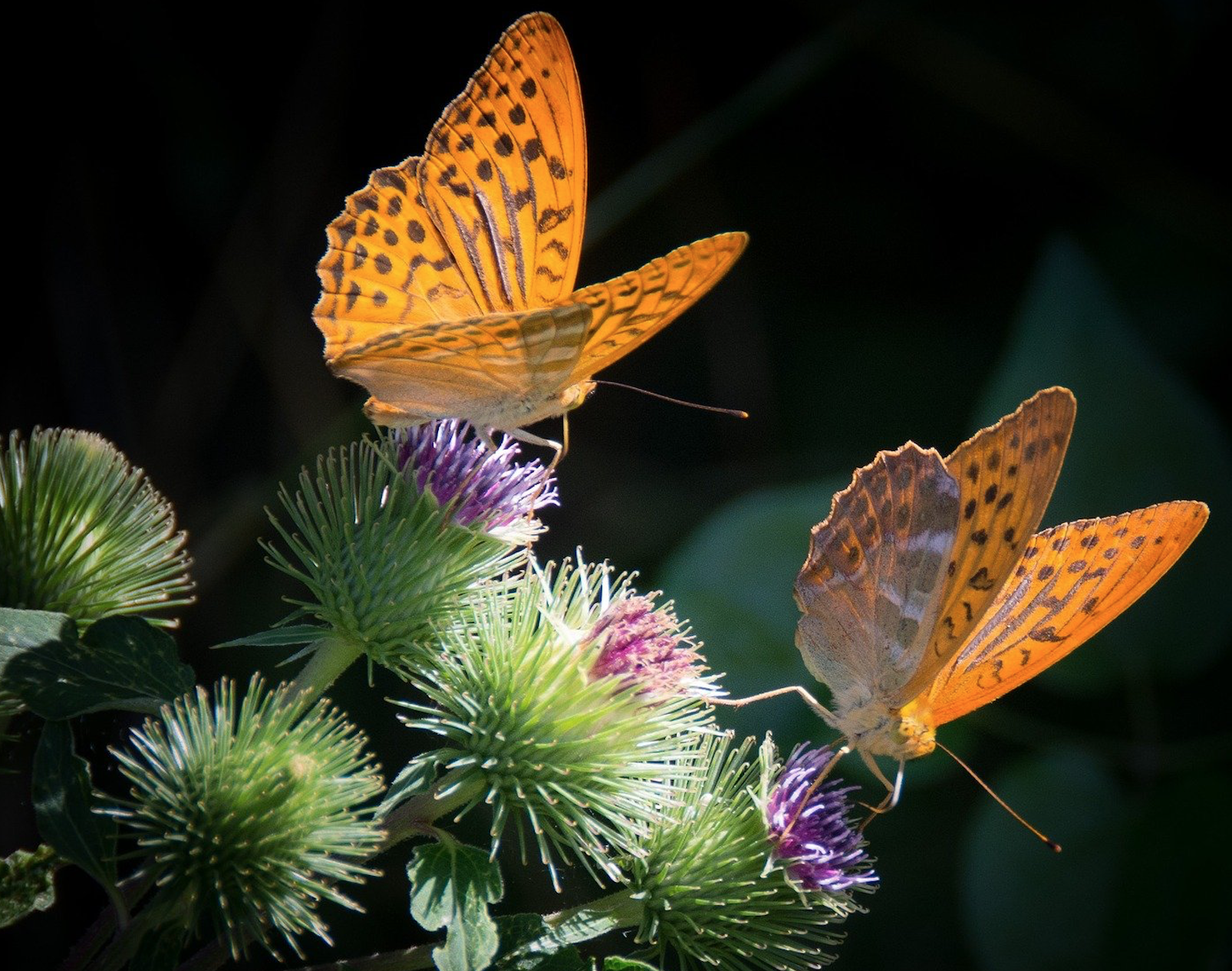 Berufsausbildung als Chance MIT Generation Z und Co.

Was braucht heute konkret die berufliche Ausbilderqualifizierung?

Triade der beruflichen Ausbildung ist auf dem Prüfstand!

Bewusste Gestaltung aller Stellschrauben für erfolgreiche Transformation!
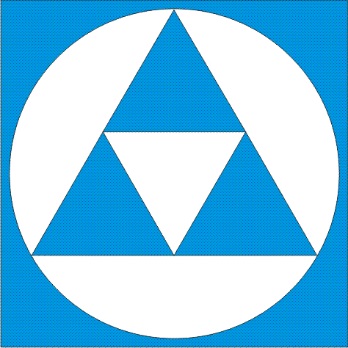 Triade der beruflichen Ausbildung auf dem Prüfstand!
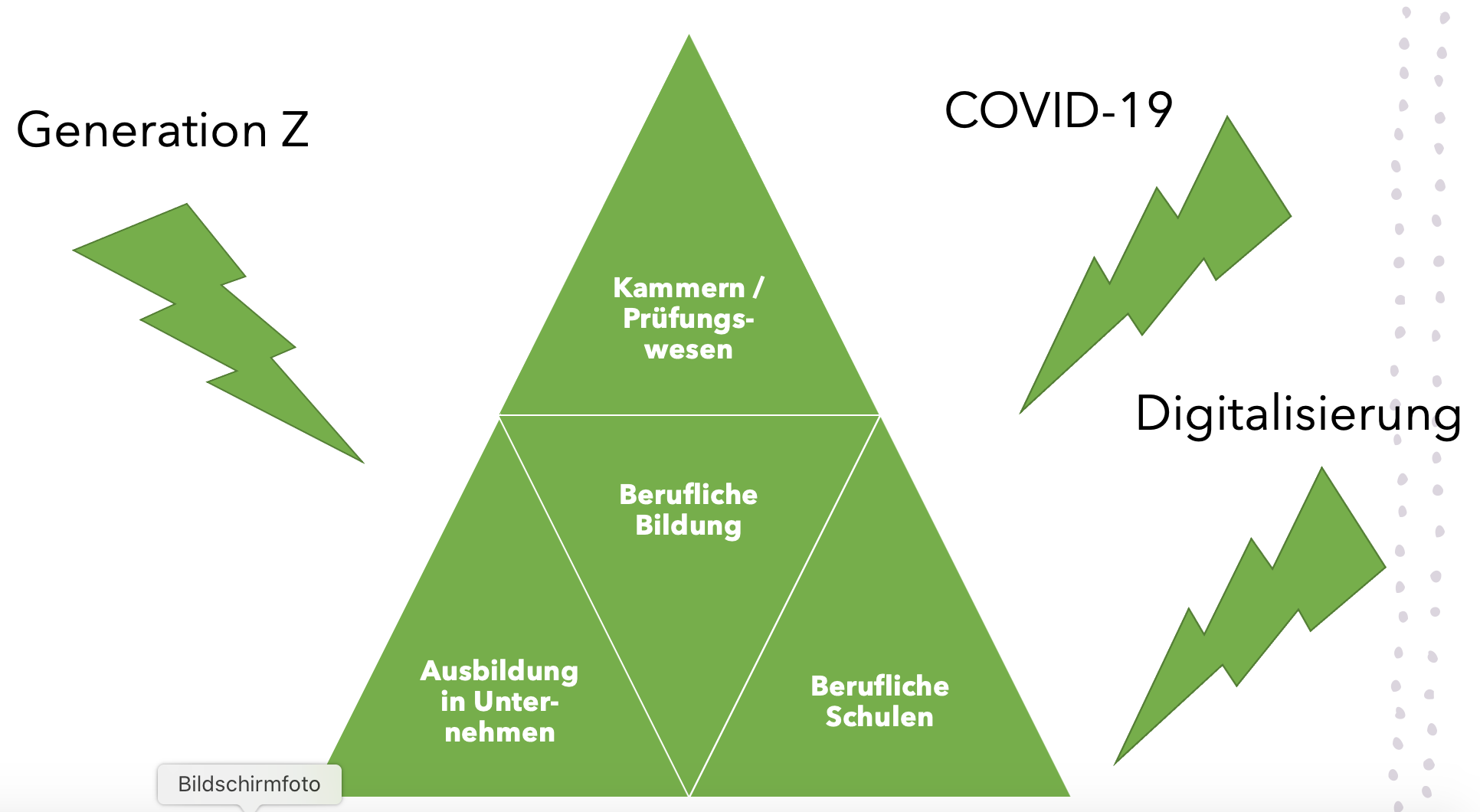 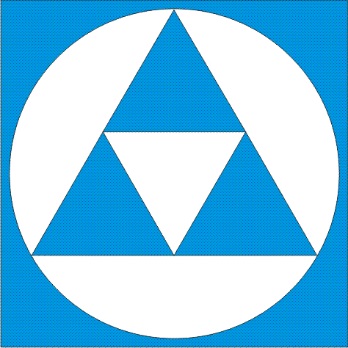 Wir brauchen in sämtlichen Bereichen der TRIADE nachhaltige Ansätze!
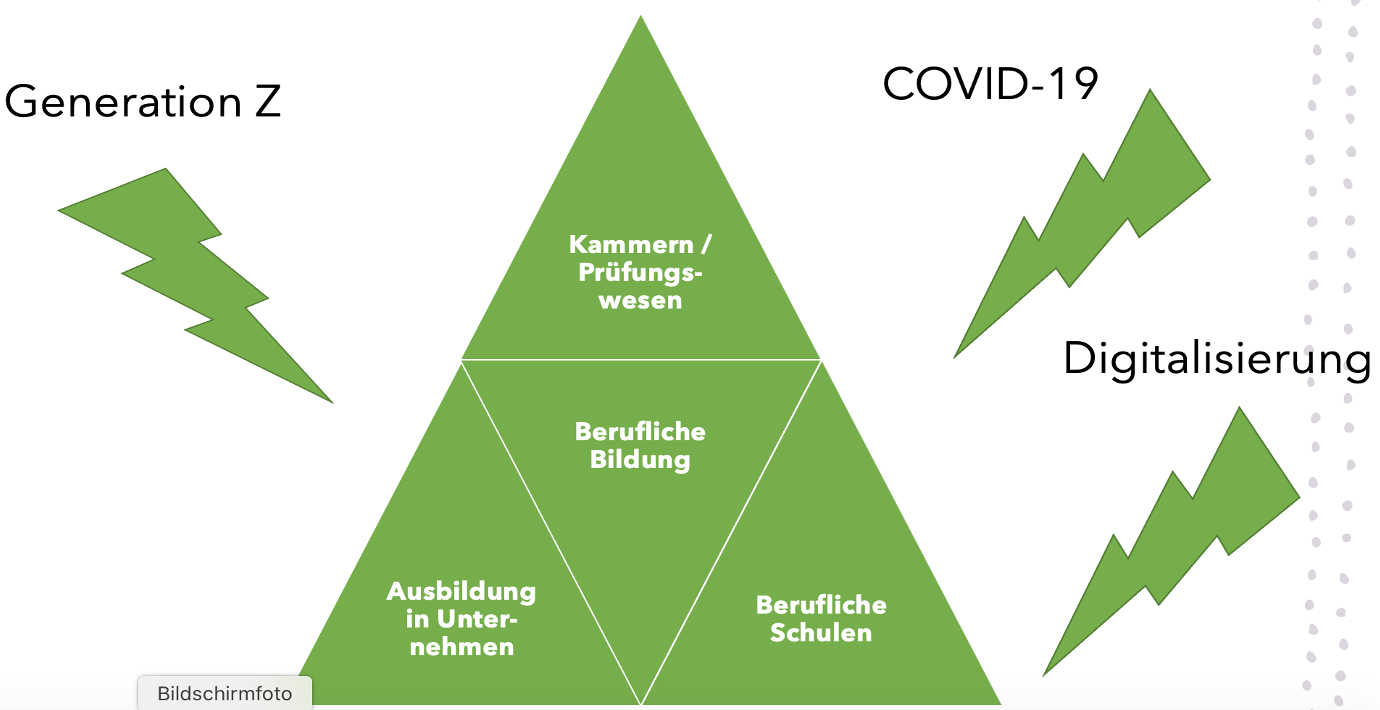 Schnellere Anpassung der Rahmenlehrpläne
Bedürfnisorientierung
B
Fachkönnen statt Prüfungsökonomie
UnabhängigePrüferzertifizierung
Ausbilder als Führungskraft
Co-Kreation mit Vision
Höhere Standardsin der Ausbilder-qualifizierung
Praxisnahe Lehrerqualifizierungund Quereinstiegs-möglichkeit
WertschätzendesEntwicklungsklima
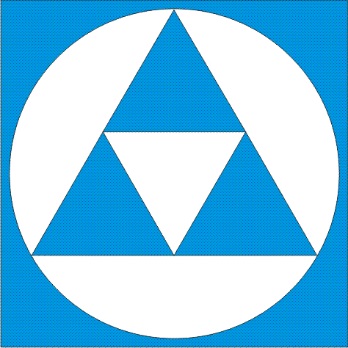 IMAGEVERBESSERUNG!
Anwendung FIT-Prinzip zur Verbesserung der Ausbildung
Betriebliche
Ausbildung
Berufsschule
Veränderung der Lehrerausbildung
Pädagogik und Didaktik anreichern um Mentales Training, Coaching, bewegtes Lernen und digitales Lernen
Mehr Selbstreflexion
Methodenkoffer zur Potenzialentwicklung und Persönlichkeitsentfaltung
Leadership-Kompetenzen (Neuro-Leadership, Mindful Leadership, Menschenbild: Brain directed man etc.)
Enge Kooperation mit Unternehmen
Klassenlehrer als Coach
Einführung von Entwicklungsgesprächen(360° Feedback)
...
Wertschätzung und Aktualisierung der Berufspädagogenausbildung
Ergänzung um Mentales Training, Coaching, bewegtes und digitales Lernen
Mehr Selbstreflexion
Methodenkoffer zur Potenzialentwicklung und Persönlichkeitsentfaltung
Leadership-Kompetenzen (Neuro-Leadership, Mindful Leadership, Menschendbild: Brain directed man etc.
Enge Kooperation/Networking mit Berufsschulen
Ausbilder als Coach
Ergänzung von Beurteilungs- und Entwicklungsgesprächen (360° Feedback)
...
Schlüsselkompetenz: Transformation & Didaktik in der Medien- und Berufspädagogik(DIGITAL&Traditionell)
Adäquates modernes Prüfungswesen / Kammern
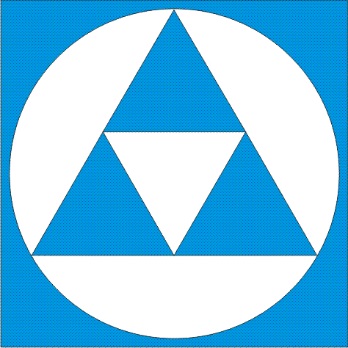 AGENDA
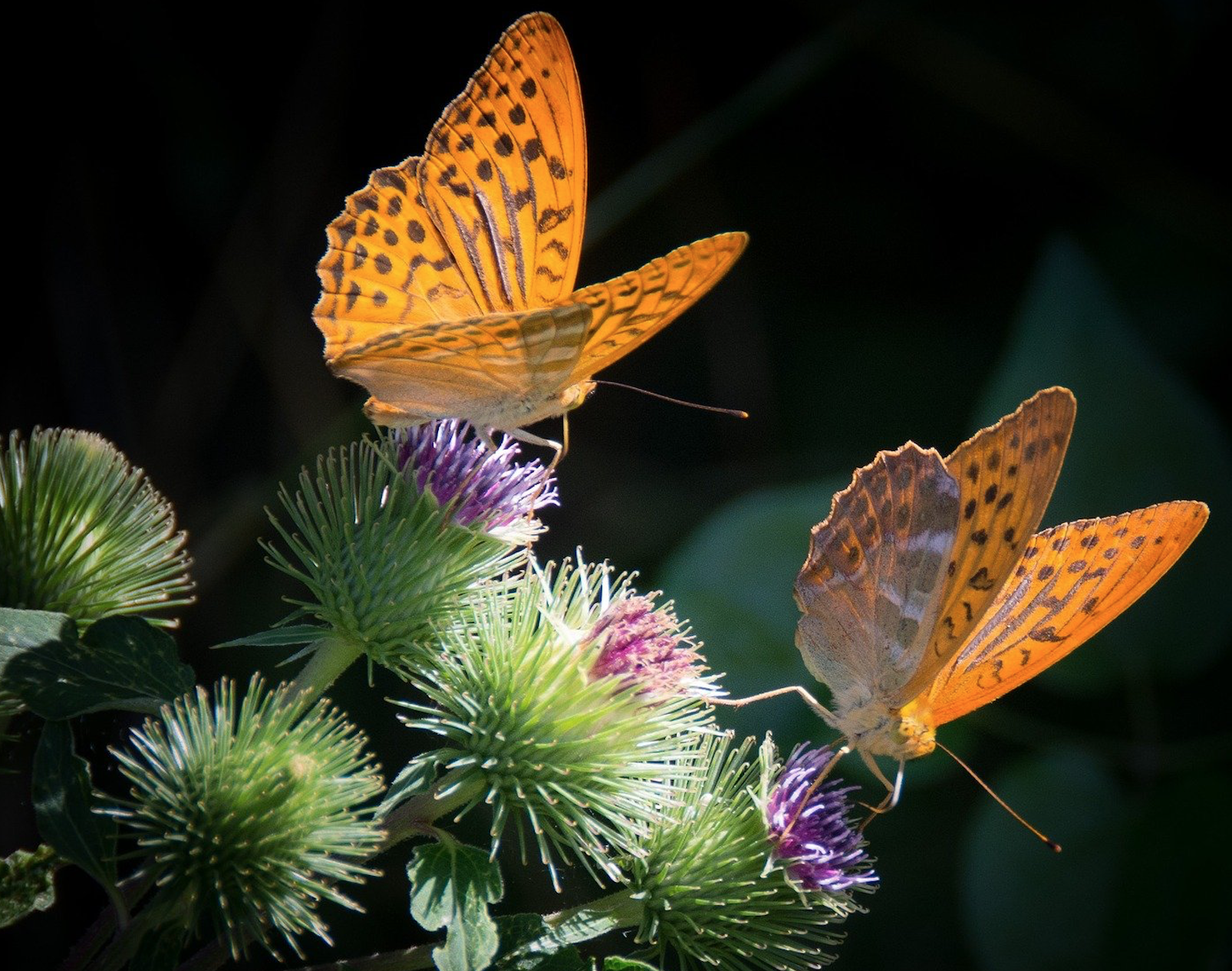 Berufsausbildung als Chance MIT Generation Z und Co.

Was braucht heute konkret die berufliche Ausbilderqualifizierung?

Triade der beruflichen Ausbildung ist auf dem Prüfstand!

Bewusste Gestaltung aller Stellschrauben für erfolgreiche Transformation!
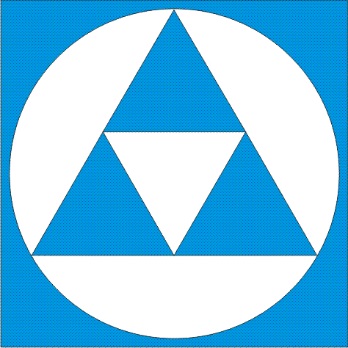 5 Stellschrauben erfolgreicher Transformation zur Verbesserung der Ausbilderqualifizierung:
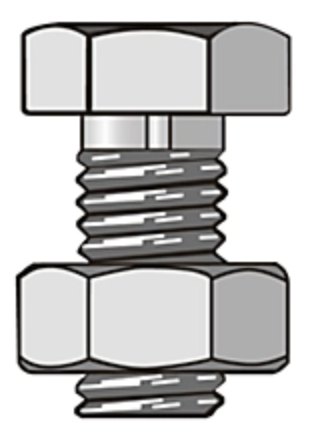 mehr Bewusstsein bei der Unternehmensleitung über die Anforderungen der Generation Z und der Herausforderungen, die das an Zeit und Geld für die betriebliche Ausbildung stellt!
mehr hauptberufliche Ausbilderstellen schaffen!
Ausbildungspersonal länger und besser qualifizieren, weil diese Qualifikationen, die heute notwendig wären im Ausbilderschein nicht vermittelt werden!
Ausbildungspersonal zu permanenter Fort- und Weiterbildung verpflichten!
Veränderungen in Haltung und Denken für Wandel: Vertrauen, Kreativität, Vorstellungskraft, BewusstSEINsarbeit
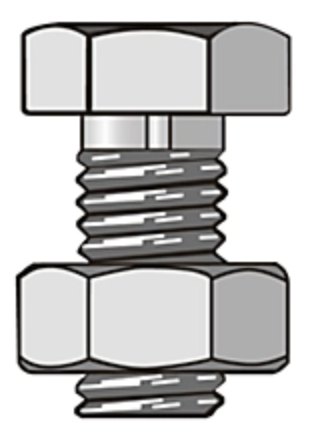 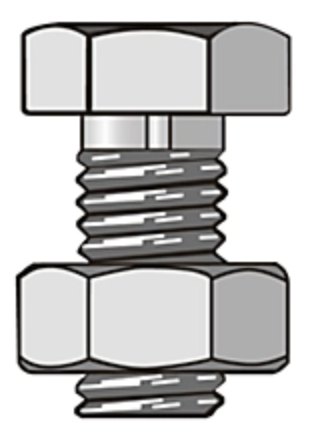 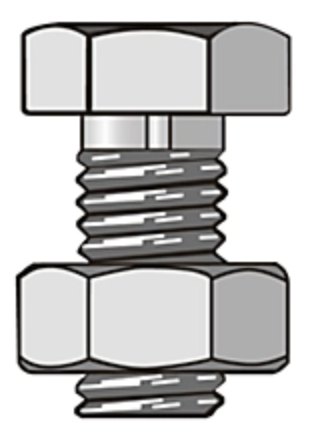 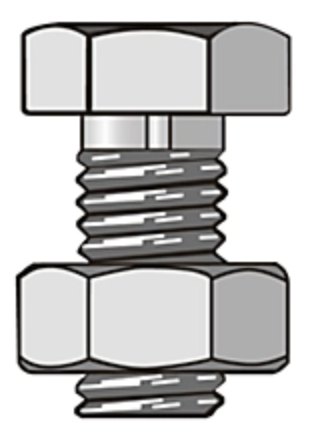 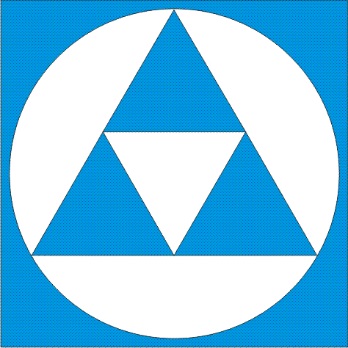 Bewusste Gestaltung der 6 Kontinentein der Ausbildung
Azubi
BerufsqualifizierungBerufung LEBEN
Lehrer:in
Mensch
Mensch
Entwicklung
Entwicklung
Co-Kreation
Wertschätzende Begleitung
Ausbilder:in
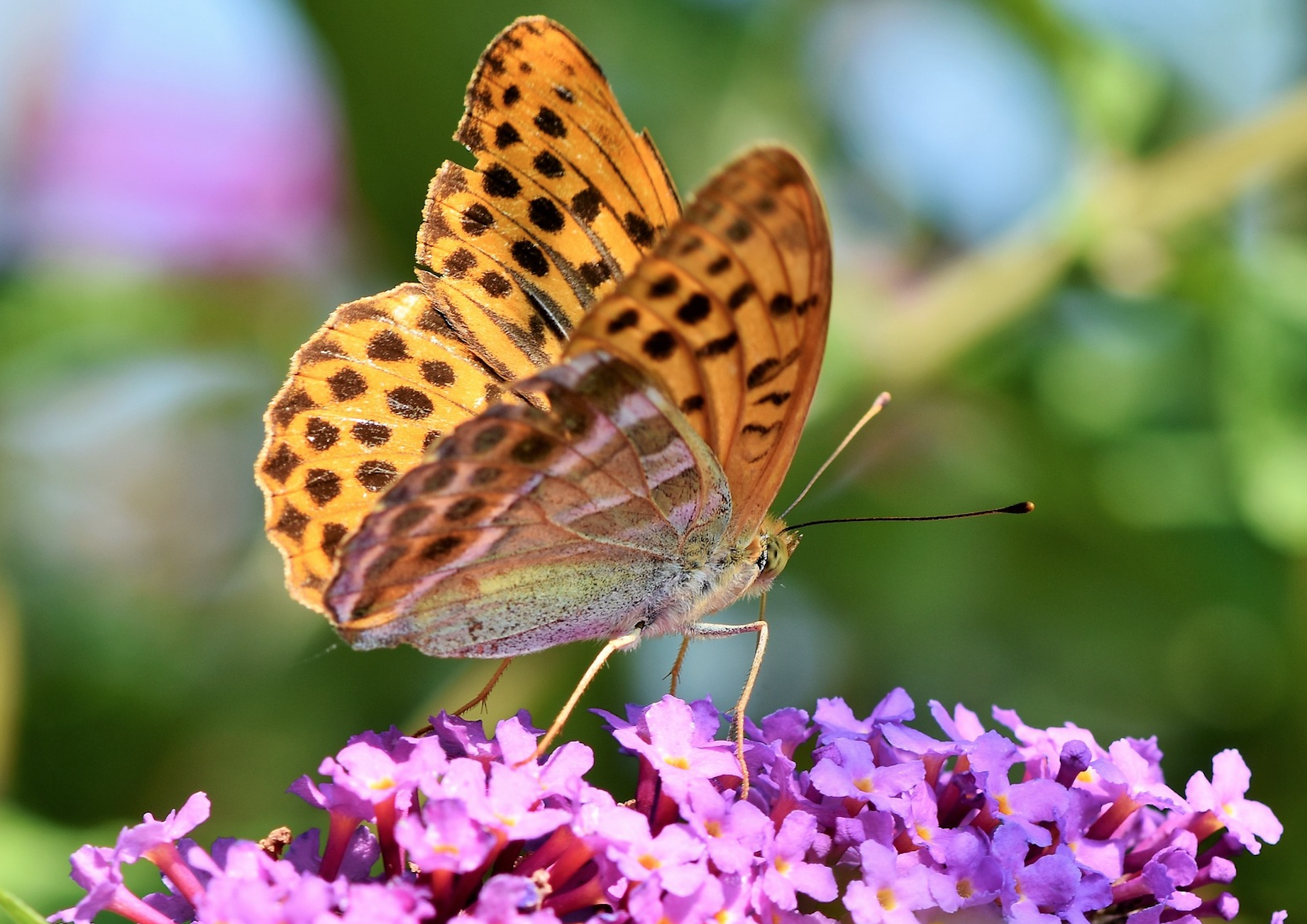 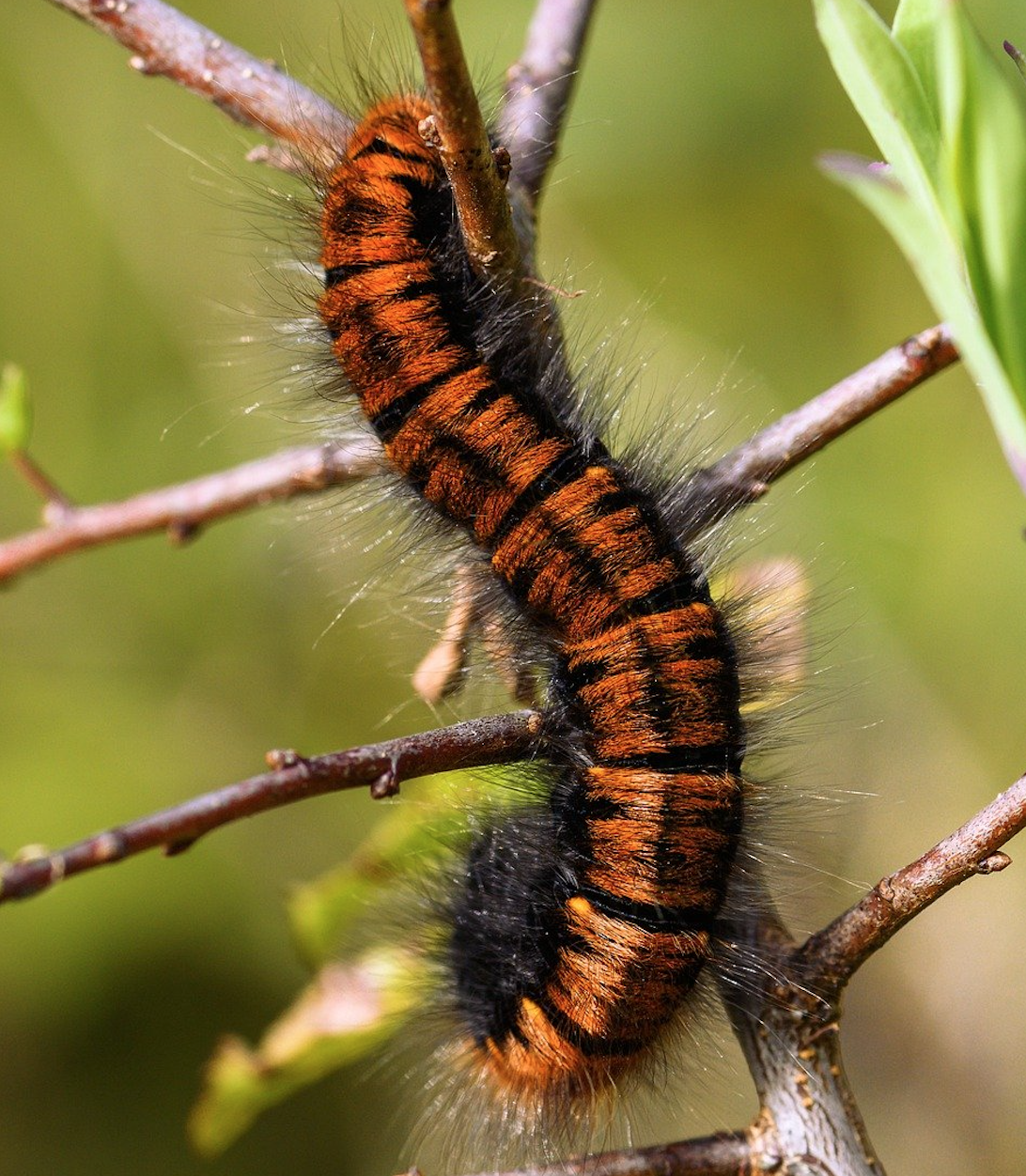 Entwicklung
Mensch
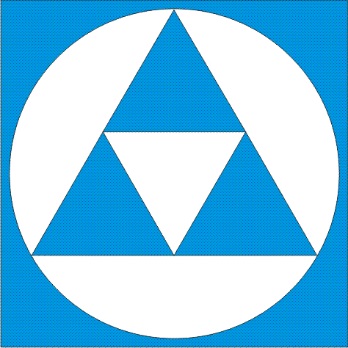 Die Fähigkeiten von qualifizierten Ausbilder:innen, Berufschullehrer:innen undPrüfer:innen

 erkennt man an deren Fähigkeit, Fertigkeit und Bereitschaft
 die Potenziale ihrer Auszubildenden/Schüler:innenzu erkennen, zu fördern UNDsich dabei SELBST BEWUSST weiterzuentwickeln!
 – Prof. Dr. Barbara Kreis-Engelhardt –Vizepräsidentin des Berufsausbilderverbandes (BAV) Bayern e.V.
DER MENSCH IM MITTELPUNKT
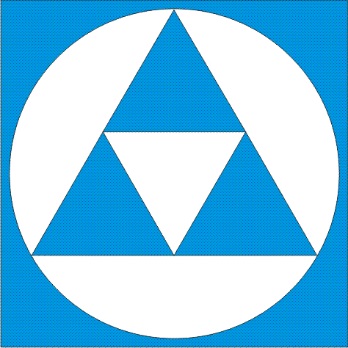 Aus- und Weiterbildungsangebote derDBA-Akademie   http://dba-akademie.de/
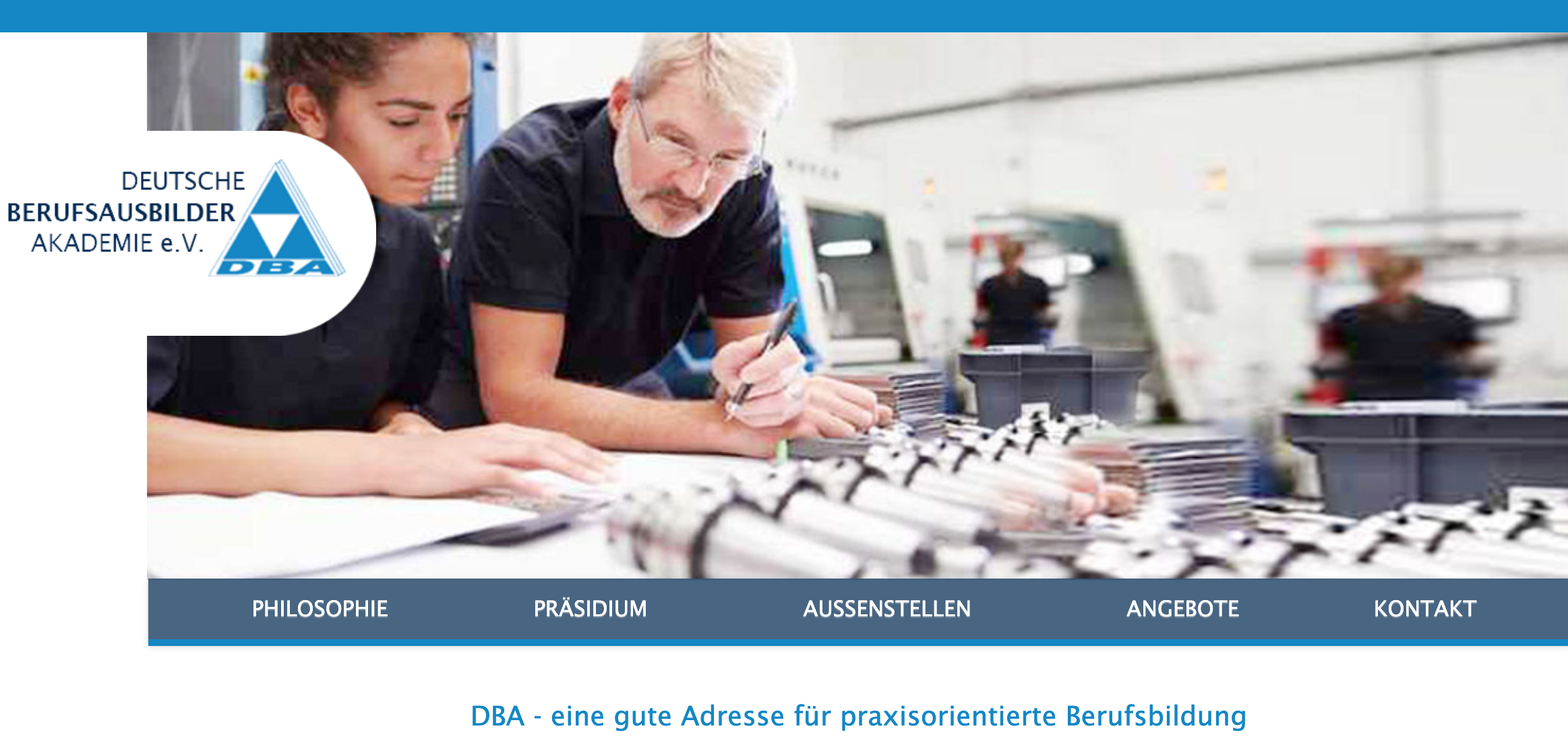 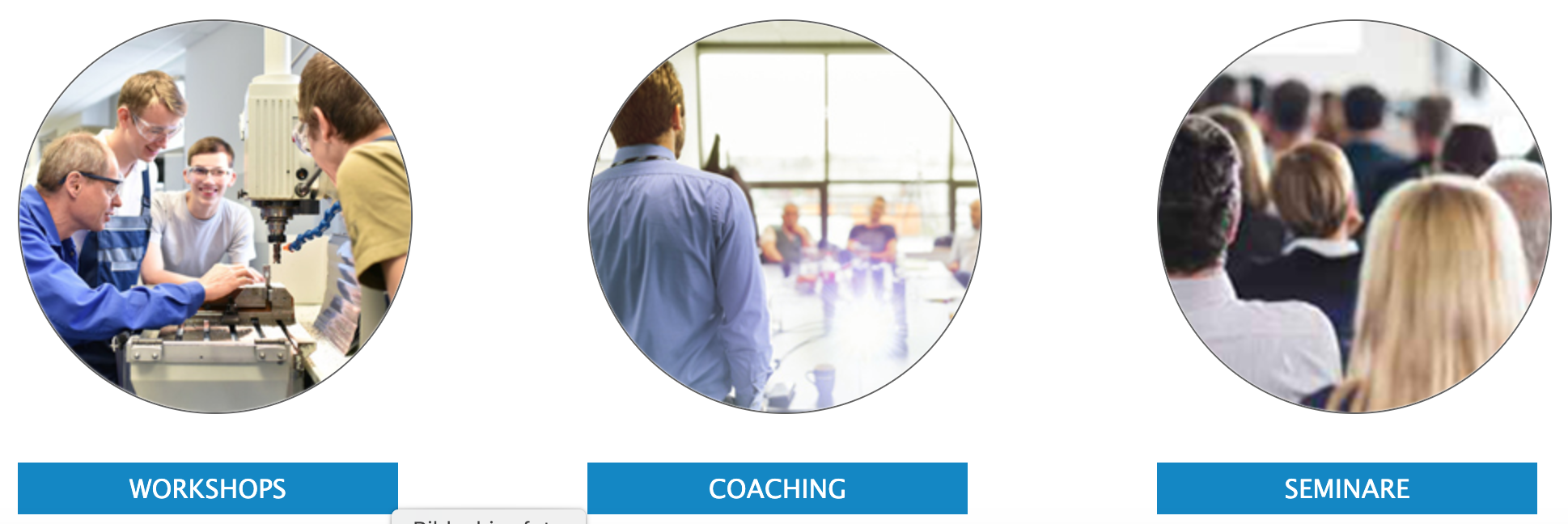 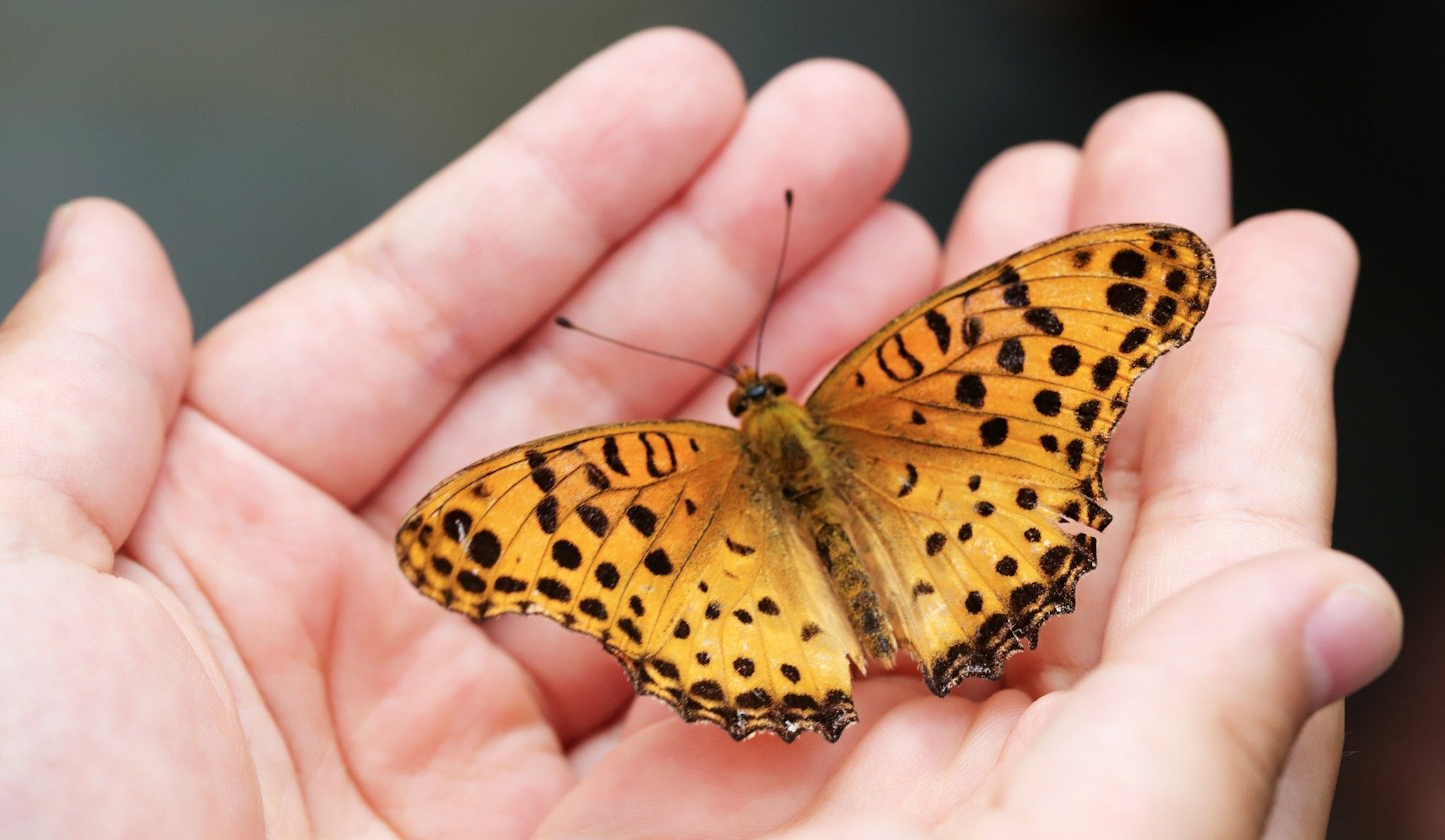 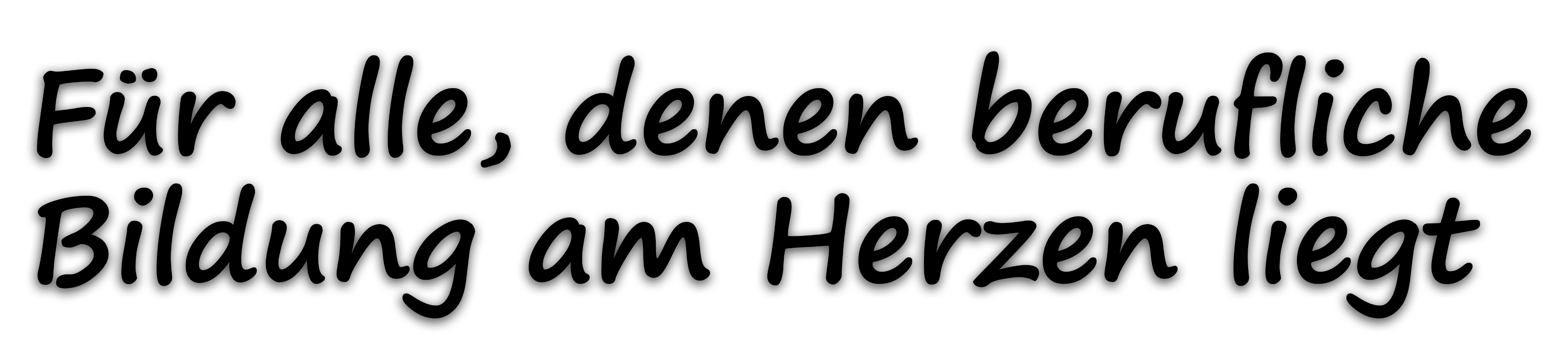 Vielen Dank für Ihre Aufmerksamkeit !
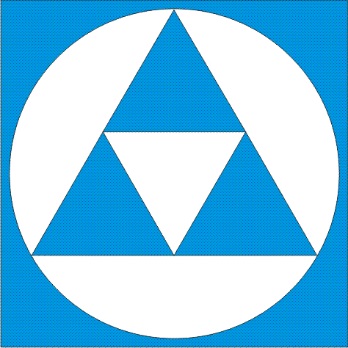 BACKUP
Unsere allgemeinen Standpunkte:
Wir sehen die Kammern, Unternehmen und Berufsschulen als Kooperationspartner nicht als Konkurrenz.
Wir fördern das Netzwerk der Berufsausbilder und an der Ausbildung beteiligten Personen. 
Wir treten dafür ein, dass Ausbilder betrieblich als Führungskräfte wahrgenommen und vergütet werden sowie dass Ausbildung Teil des betrieblichen Managements ist.
Wir haben das Ziel, eine nachhaltige Qualifizierung und Zertifizierung für Ausbilder und Prüfer standardisiert in Deutschland zu etablieren.
Wir sehen uns als politischer Sparringspartner sowie als Fachexperten für die ordnungspolitische Entwicklung der Berufsbildung in Deutschland.
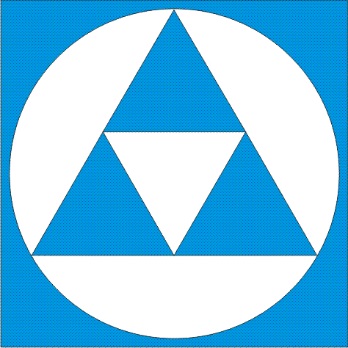 BUNDESVERBAND DEUTSCHER BERUFSAUSBILDER E.V. (BDBA)
Zusammenschluss der Berufsausbilder zu Landesverbänden
1974 Gründung des Bundesverbandes Deutscher
Berufsausbilder e.V. (BDBA)
Eine Idee wird Wirklichkeit
Verabschiedung des Berufsbildungsgesetzes 1969
Fehlender Interessenverband der Berufsausbilder
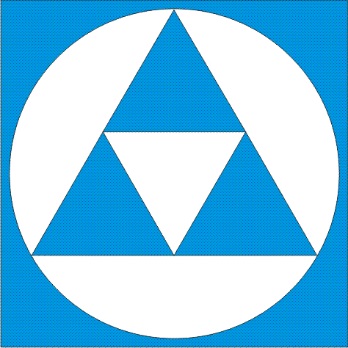 BUNDESVERBAND DEUTSCHER BERUFSAUSBILDER E.V. (BDBA)
Stärkung der
Handlungs-
kompetenz
„Berufspädagoge"
Heranbilden von
Fachkräften
für eine
zukunftsorientierte
Wirtschaft
Informations-und
Ideenaustausch
untereinander
Mitarbeit 
beim Erstellen 
neuer 
Berufsbilder
7
1
6
2
Unsere Aufgaben
und
Zielsetzungen
5
3
4
Einflussnahme auf
politische Gremien
im Bereich der Aus- und
    Weiterbildung
Mitarbeit 
beim Überarbeiten
von
Berufsbildern
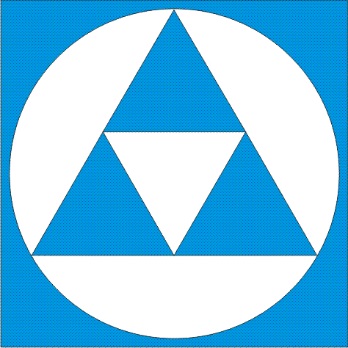 BUNDESVERBAND DEUTSCHER BERUFSAUSBILDER E.V. (BDBA)
[Speaker Notes: Berufspädagoge ist anerkannt seit 21. August 2009 (BGBl. I S. 2927)]